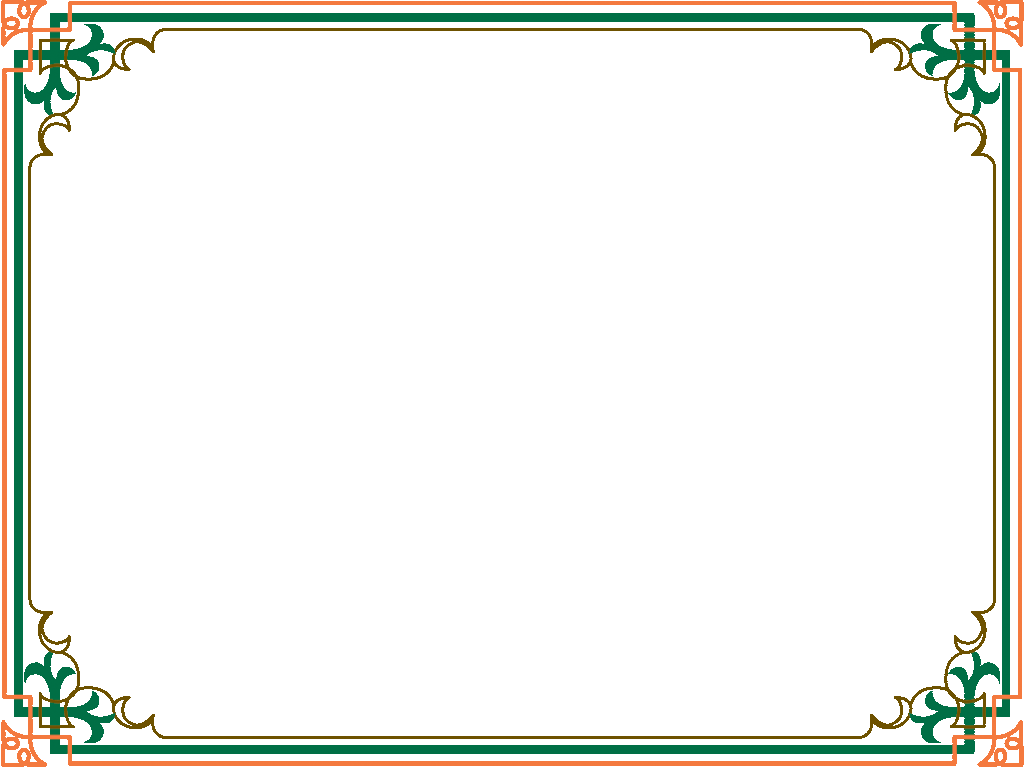 Chào mừng các thầy cô giáo
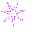 Về dự giảng
Môn: ĐẠO ĐỨC lớp 2
Giáo viên: Phạm Thị Liên
Trường Tiểu học Lam Sơn
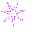 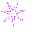 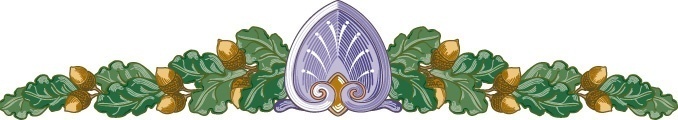 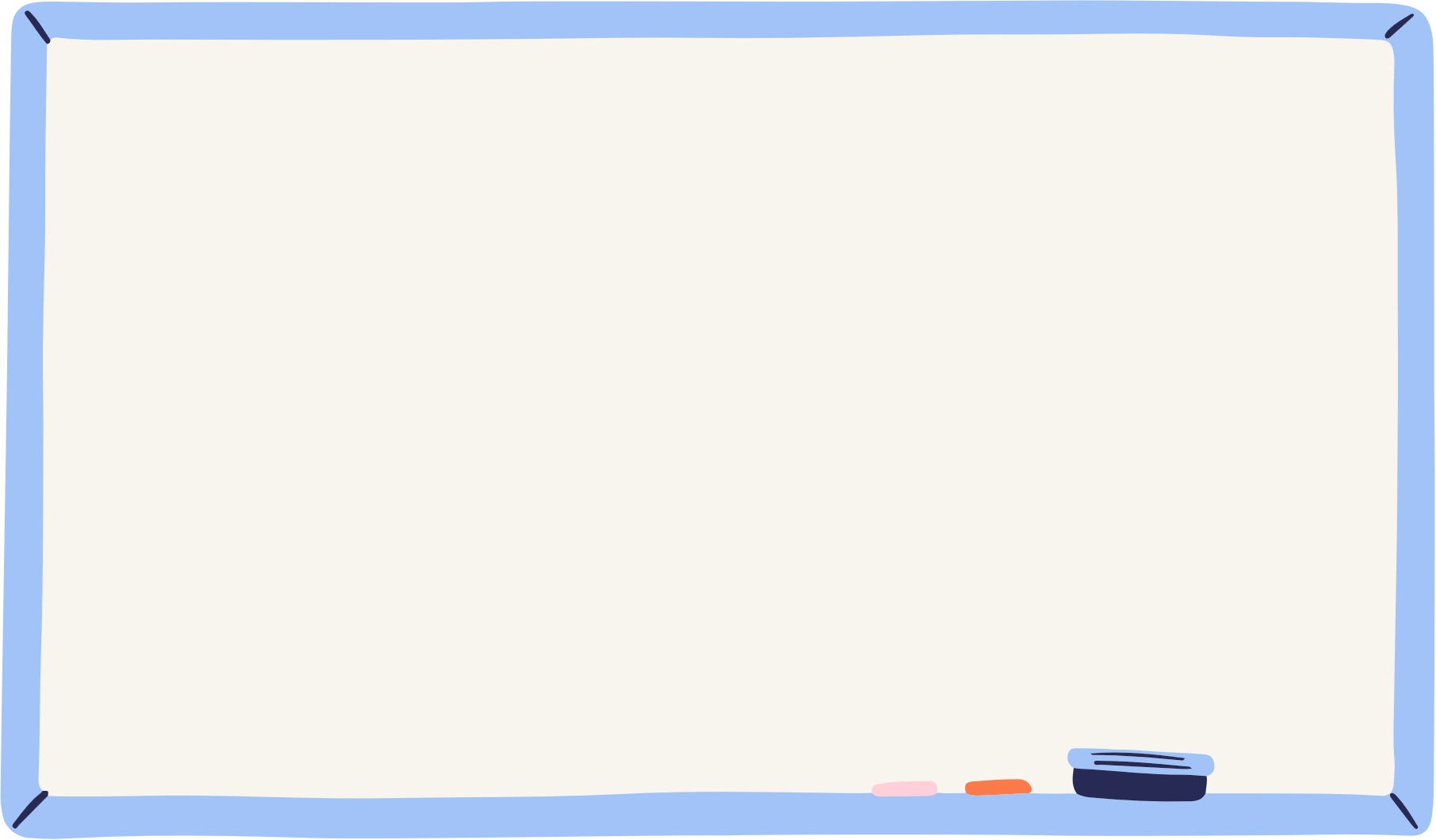 KHỞI ĐỘNG
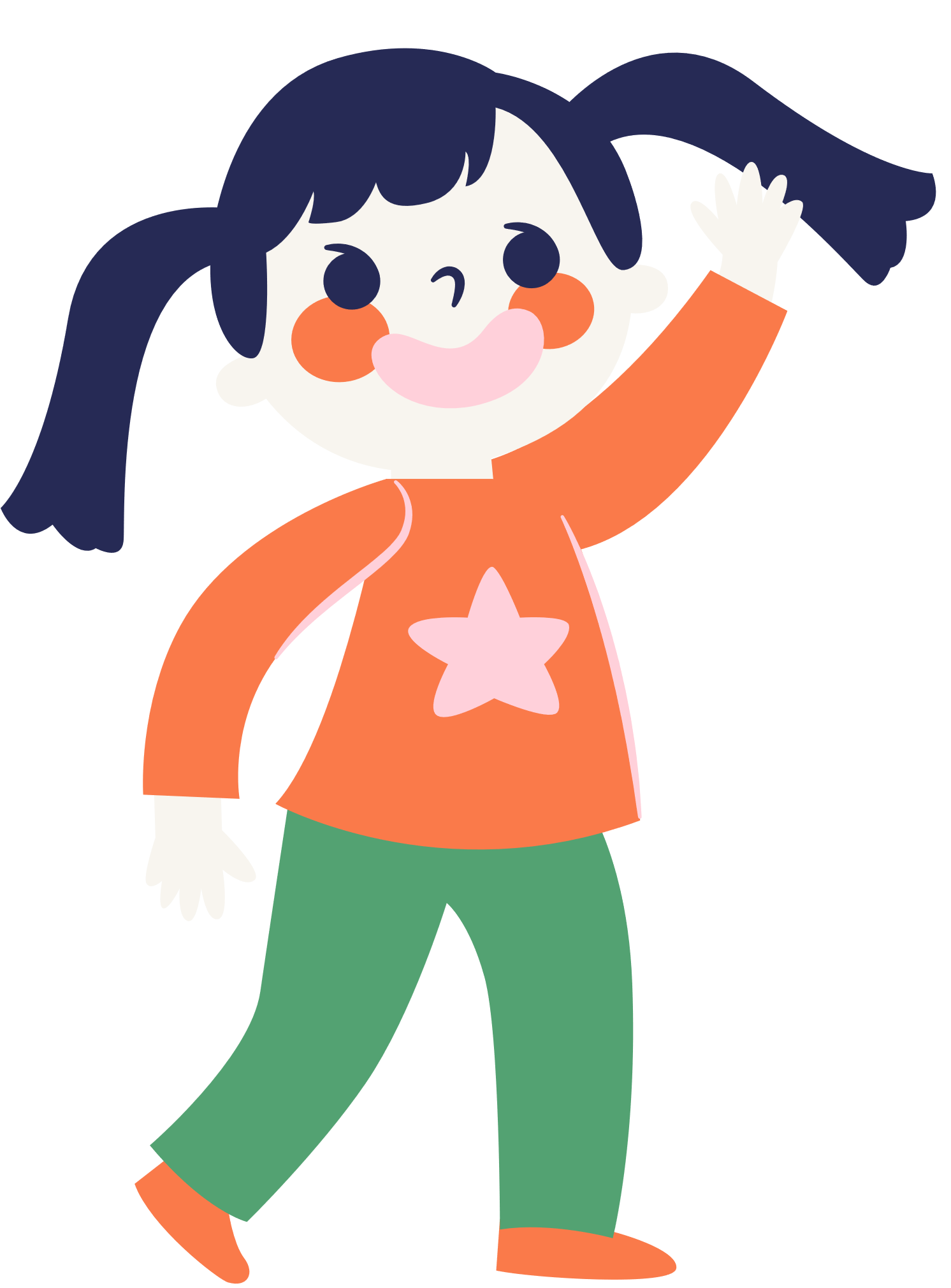 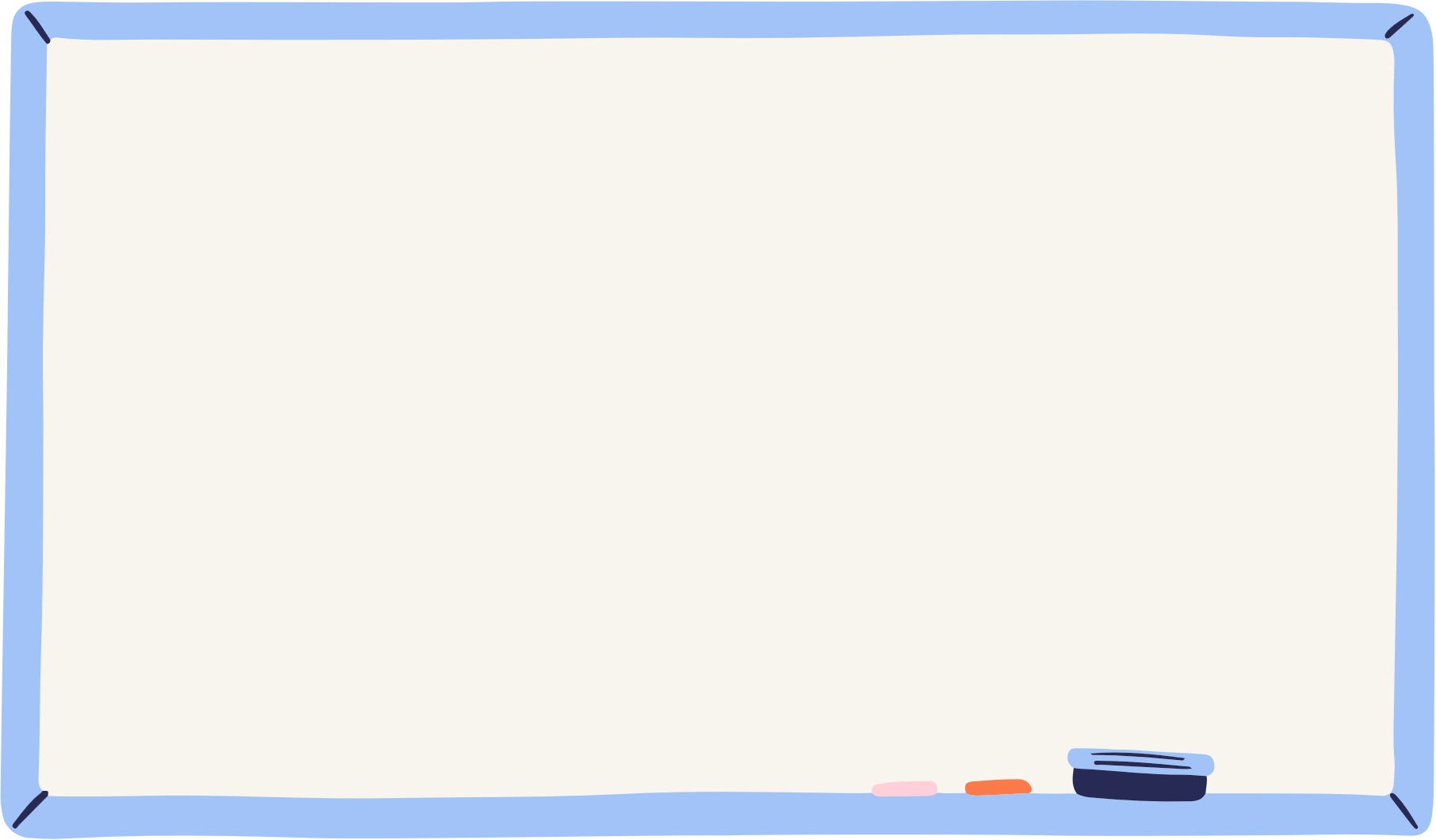 Trò chơi: “Hoa tàn, hoa nở, hoa rung rinh trước gió”.
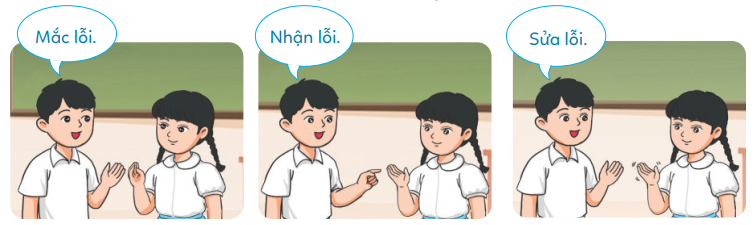 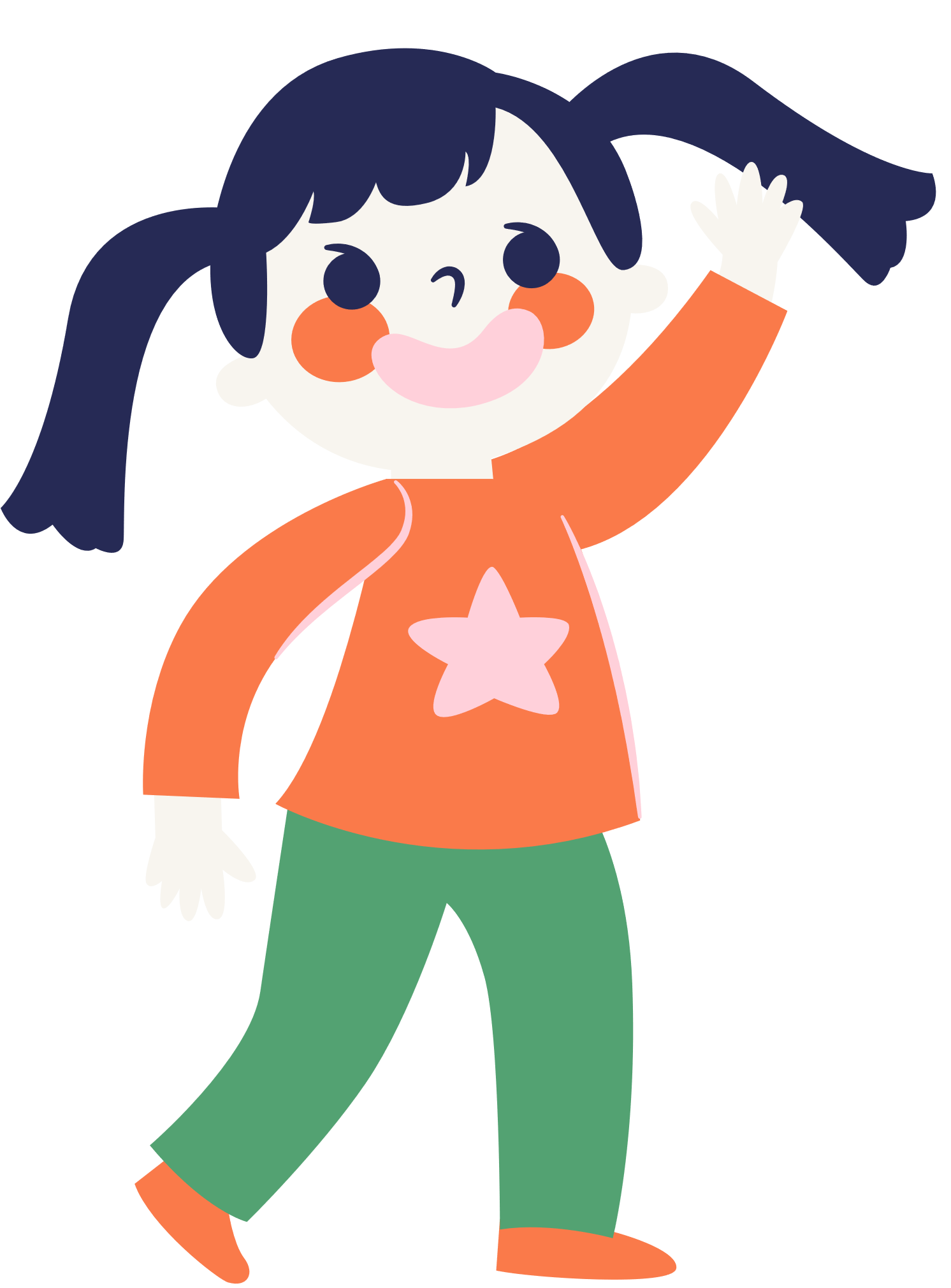 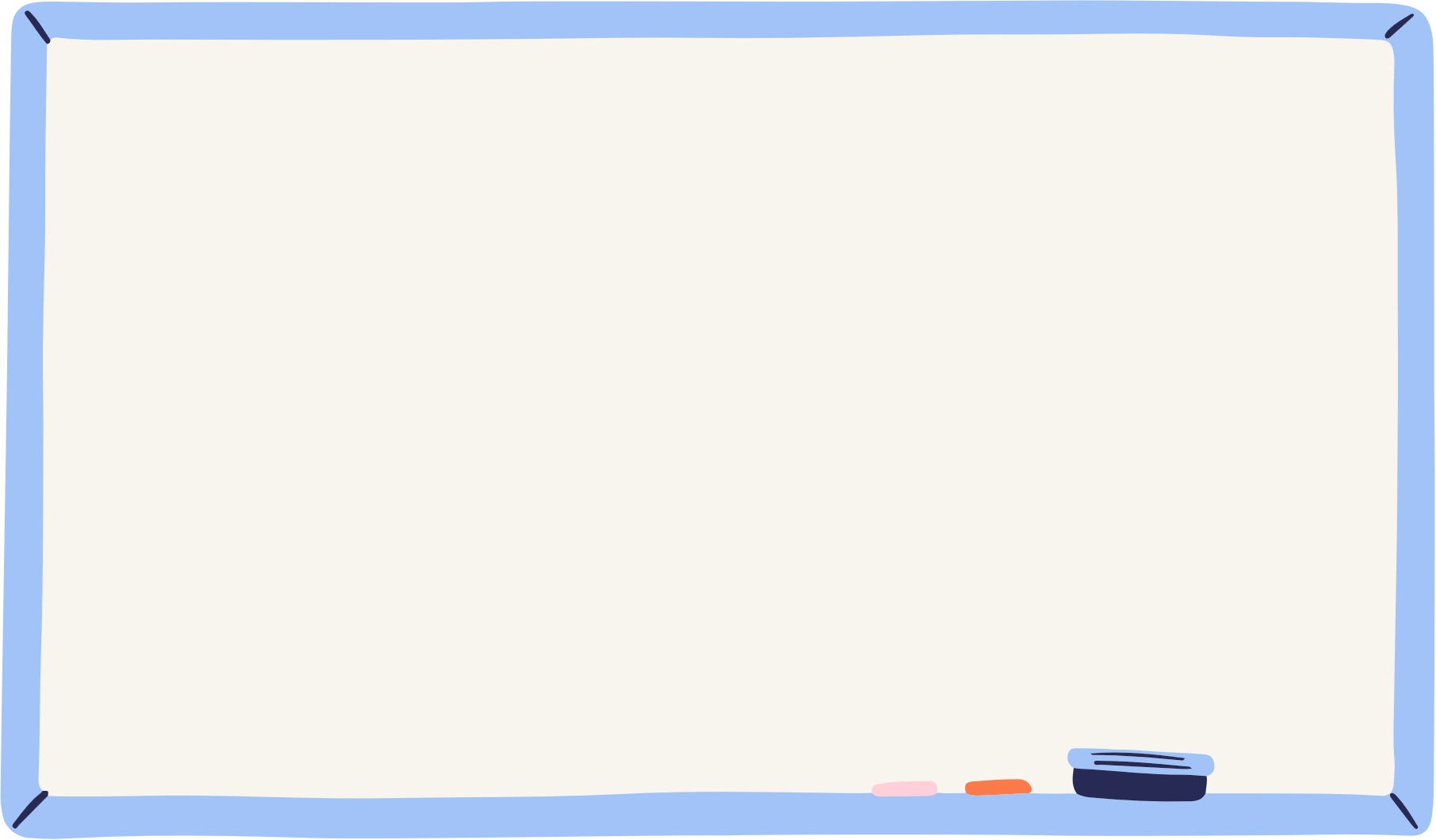 Bài 4: Nhận lỗi và sửa lỗi ( Tiết 1)
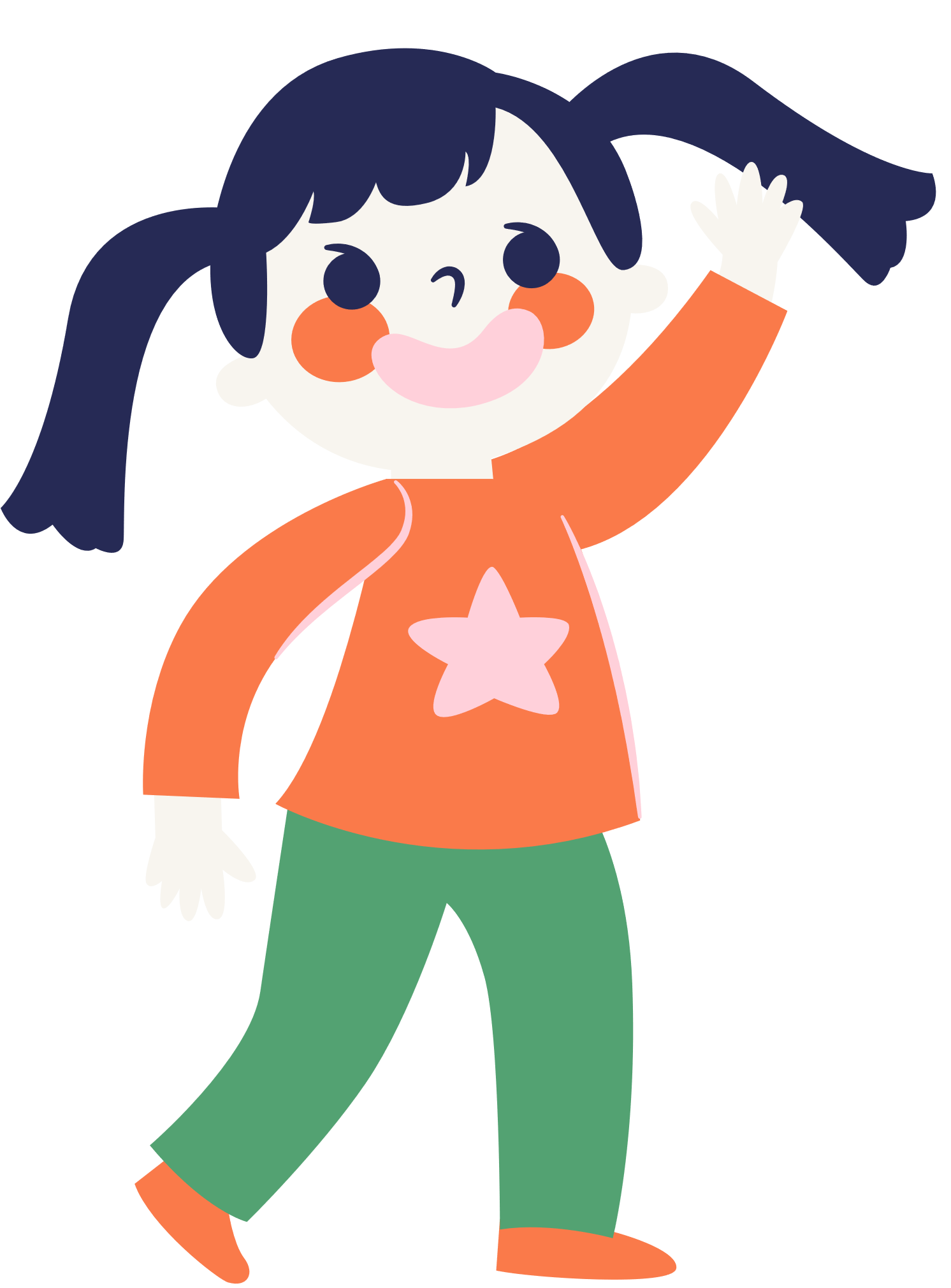 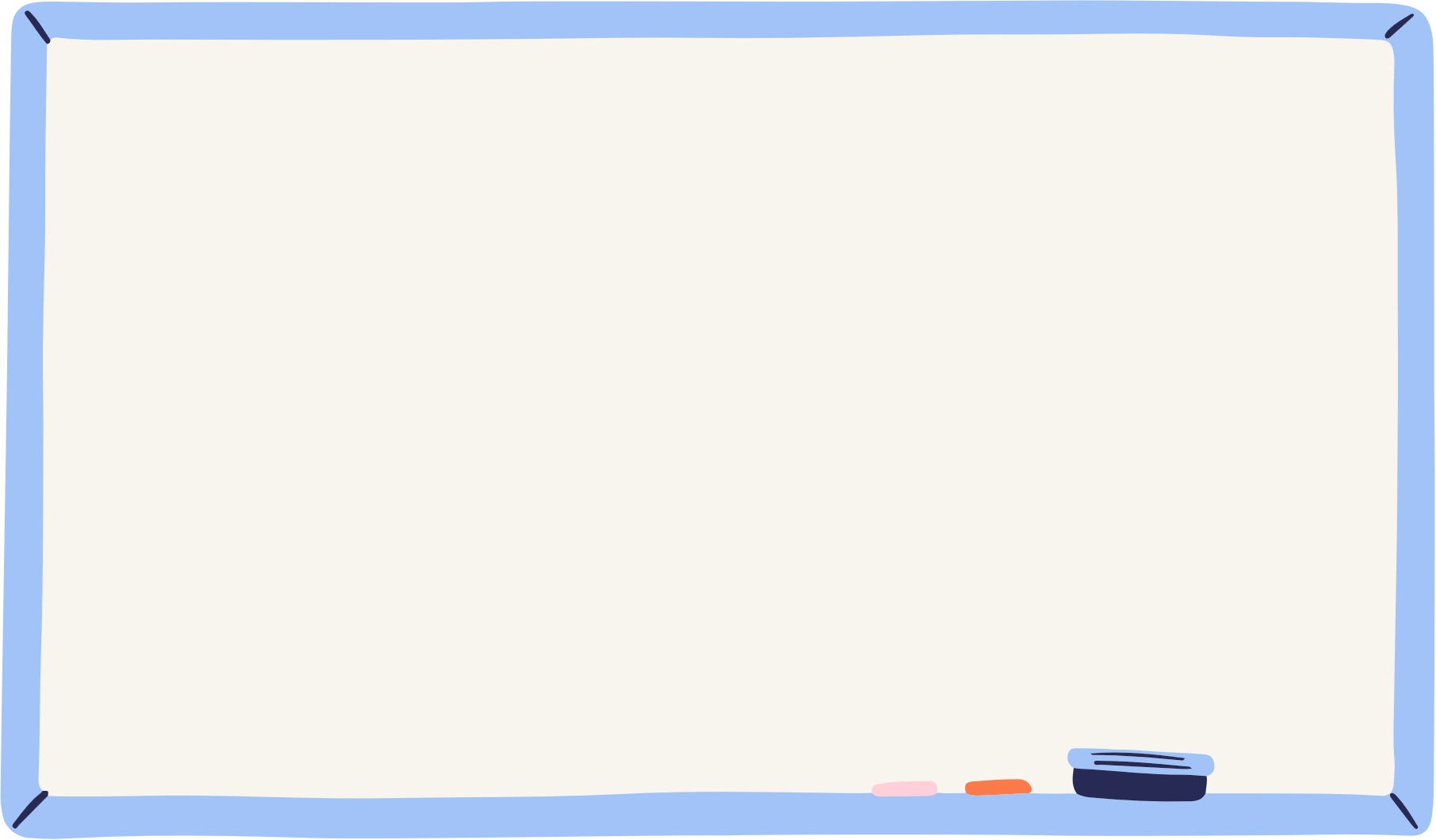 HOẠT ĐỘNG 1
ĐỌC THƠ “ BẠN CÁO”
VÀ TRẢ LỜI CÂU HỎI
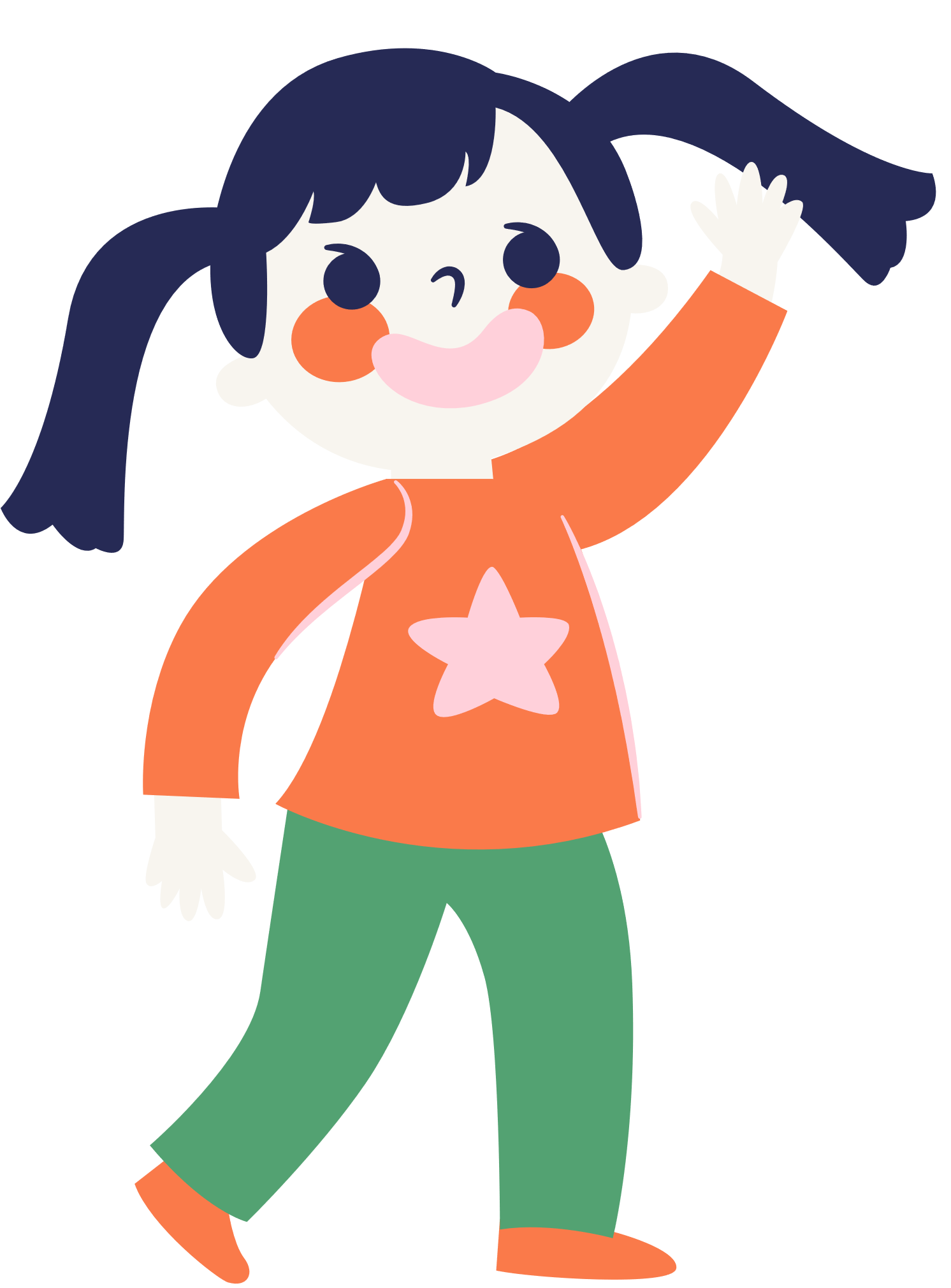 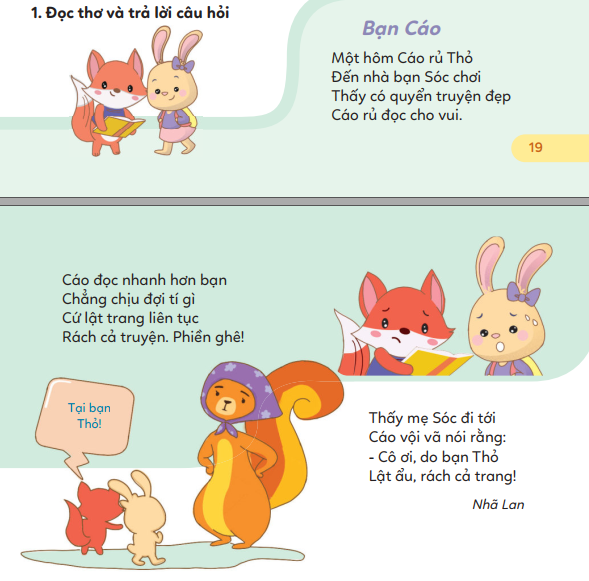 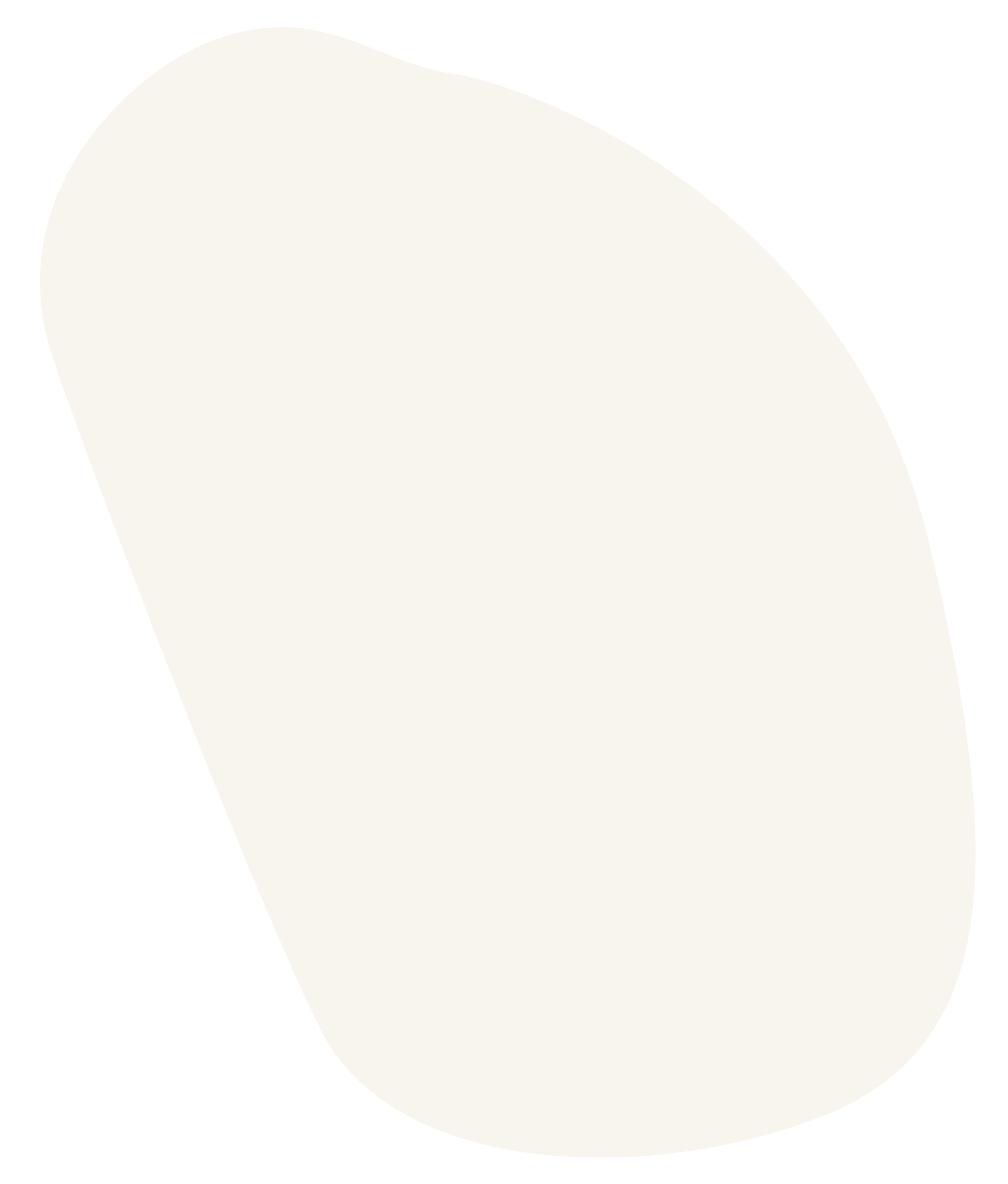 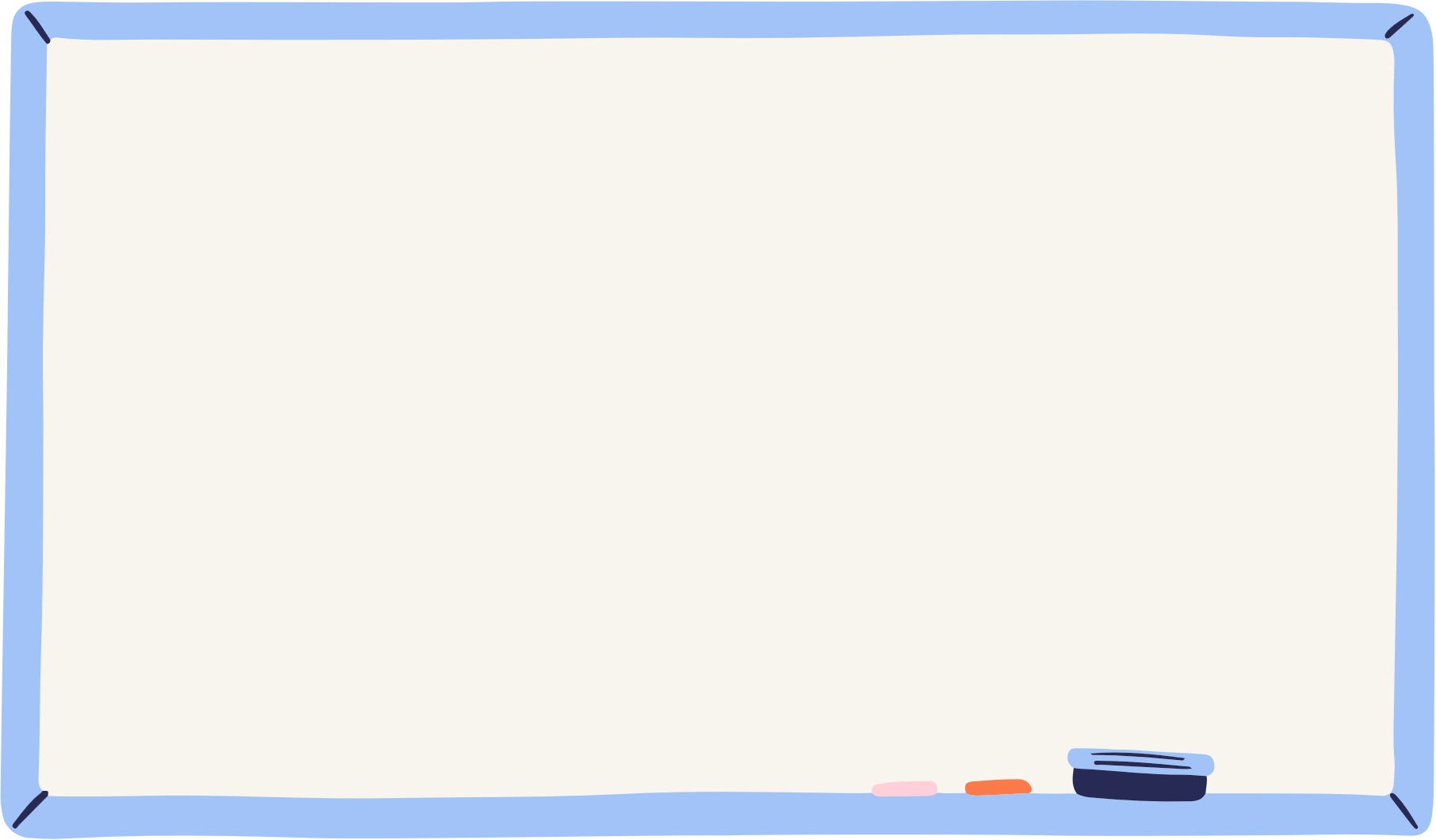 THẢO LUẬN NHÓM ĐÔI
Chuyện gì xảy ra khi bạn Cáo và bạn Thỏ đang đọc truyện?
 Bạn Cáo đã làm gì sau khi làm rách quyển truyện?
 Em có đồng tình với việc làm của bạn Cáo không? Vì sao?
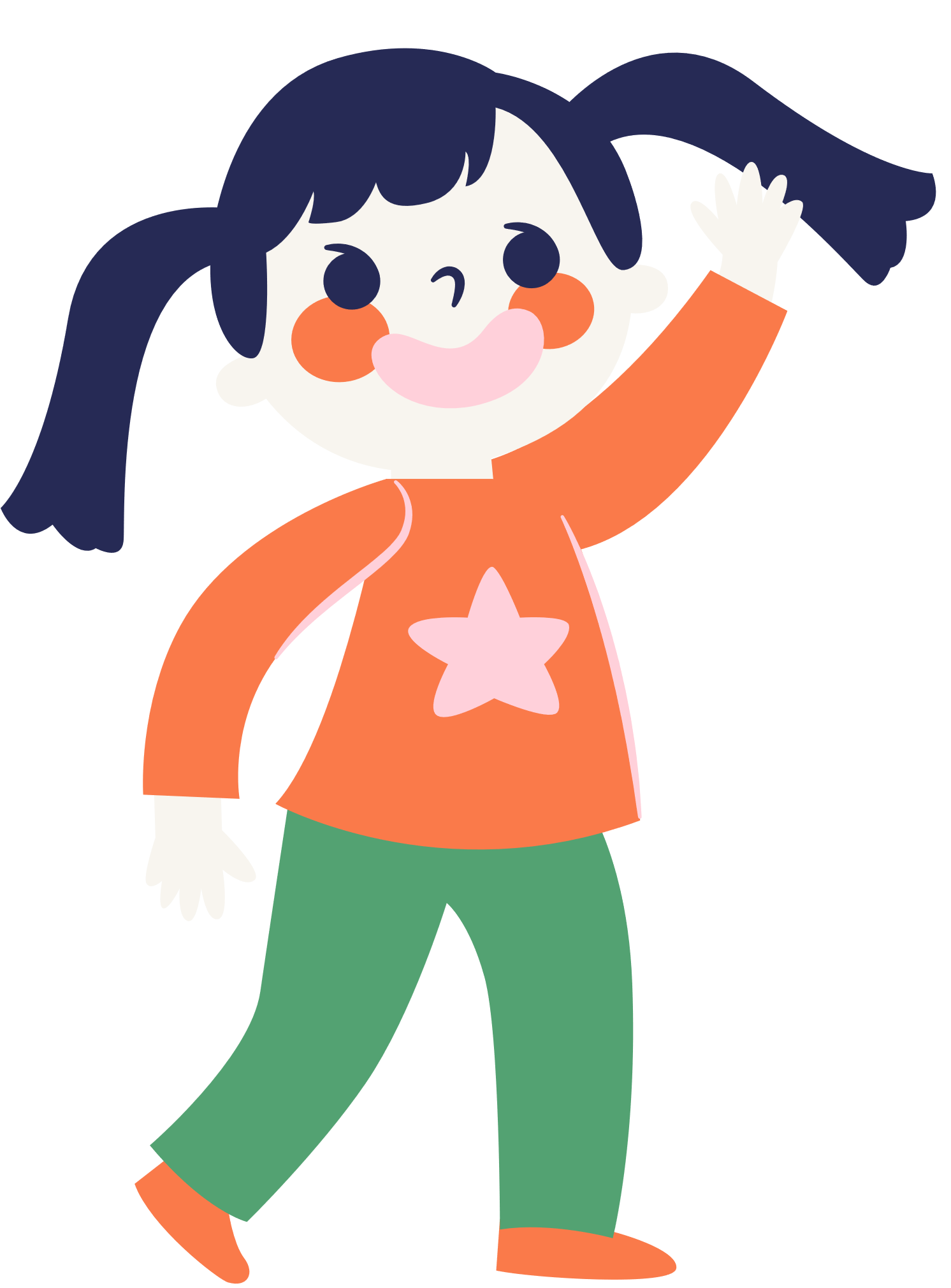 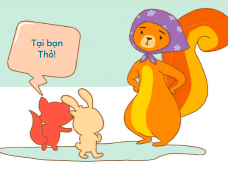 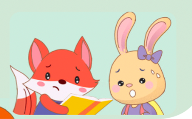 Cáo làm rách truyện
Cáo đổ lỗi do bạn Thỏ làm
Chúng ta không đồng tình, vì bạn Cáo là người đã mắc lỗi nhưng lại đổ lỗi cho bạn Thỏ, đó là điều không tốt.
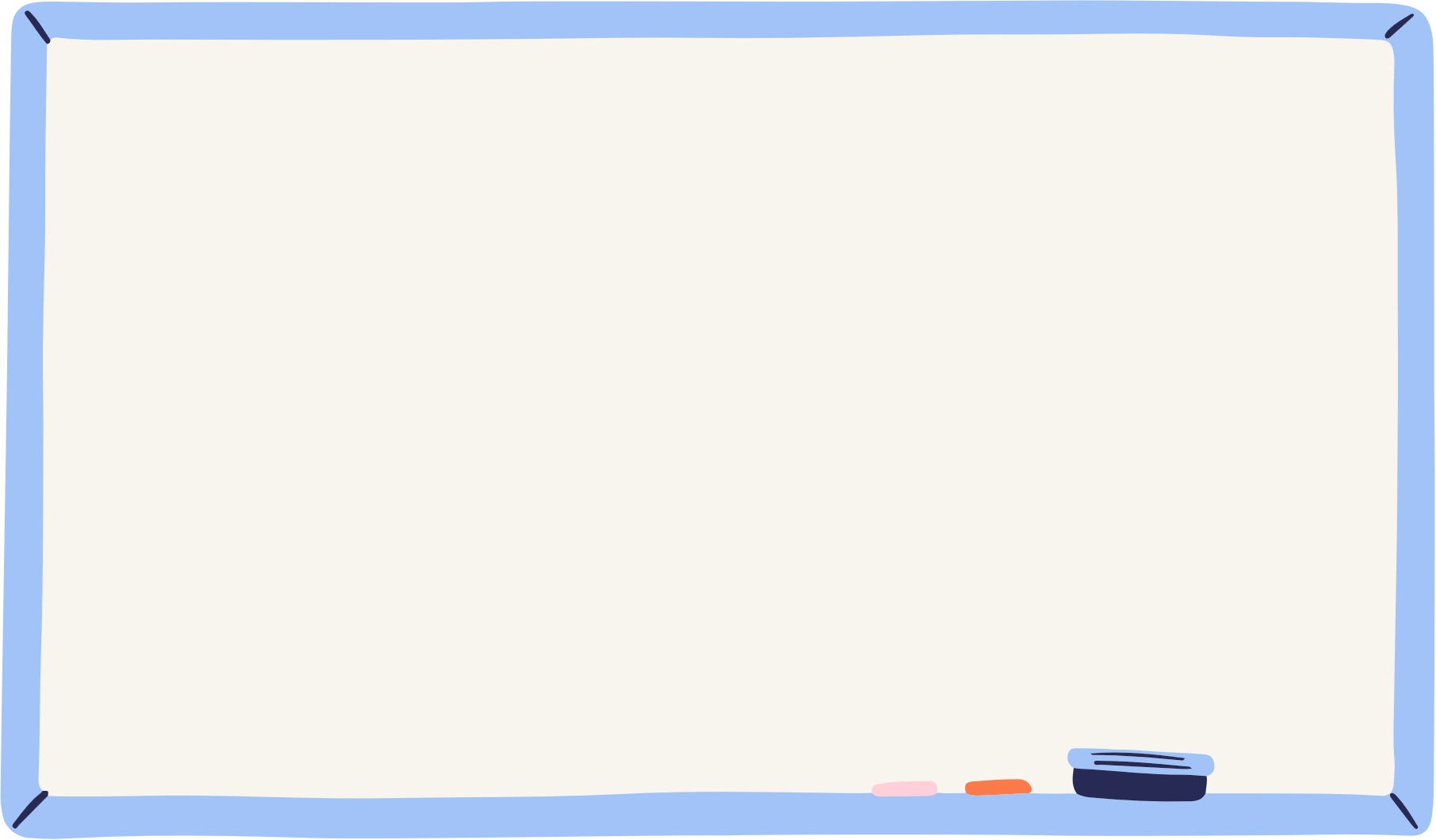 Trong cuộc sống, không ai là hoàn 
hảo. Ai rồi cũng mắc những sai lầm 
dù lớn hay nhỏ. Tuy nhiên, điều quan
 trọng là khi mắc lỗi chúng ta phải biết nhận lỗi.
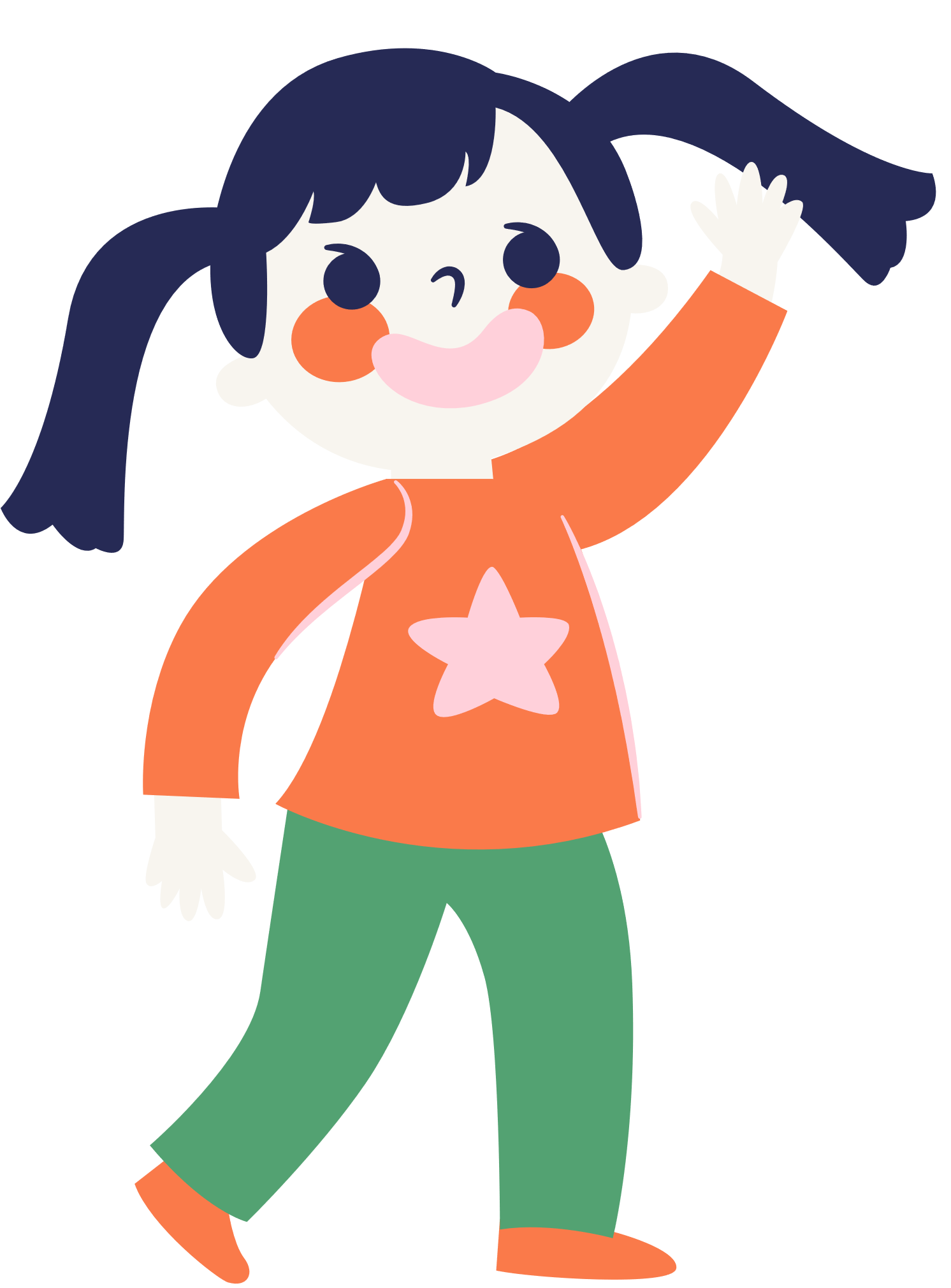 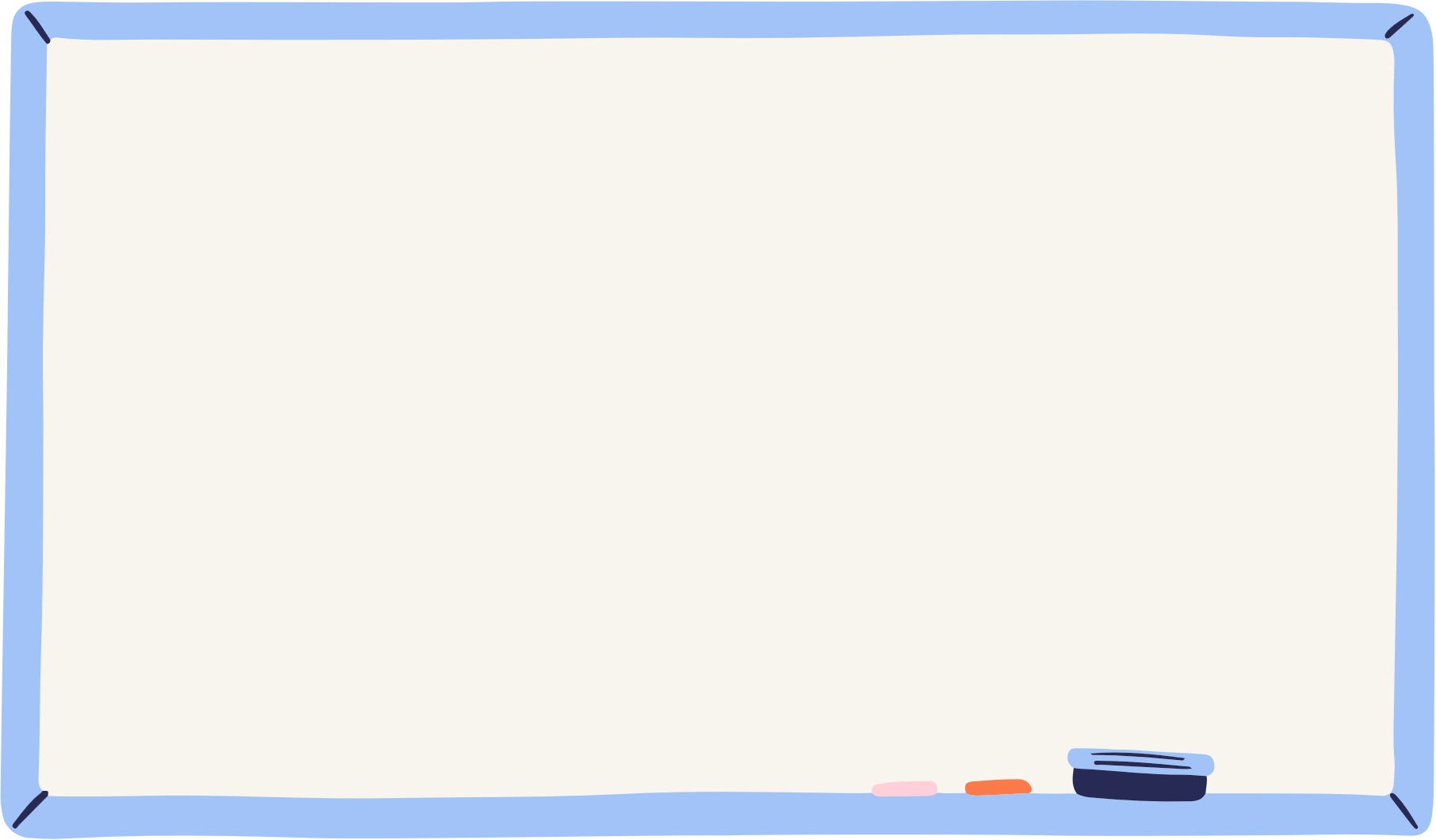 HOẠT ĐỘNG 2
TÌM HIỂU LỜI NÓI, VIỆC LÀM 
THỂ HIỆN VIỆC NHẬN LỖI 
VÀ SỬA LỖI
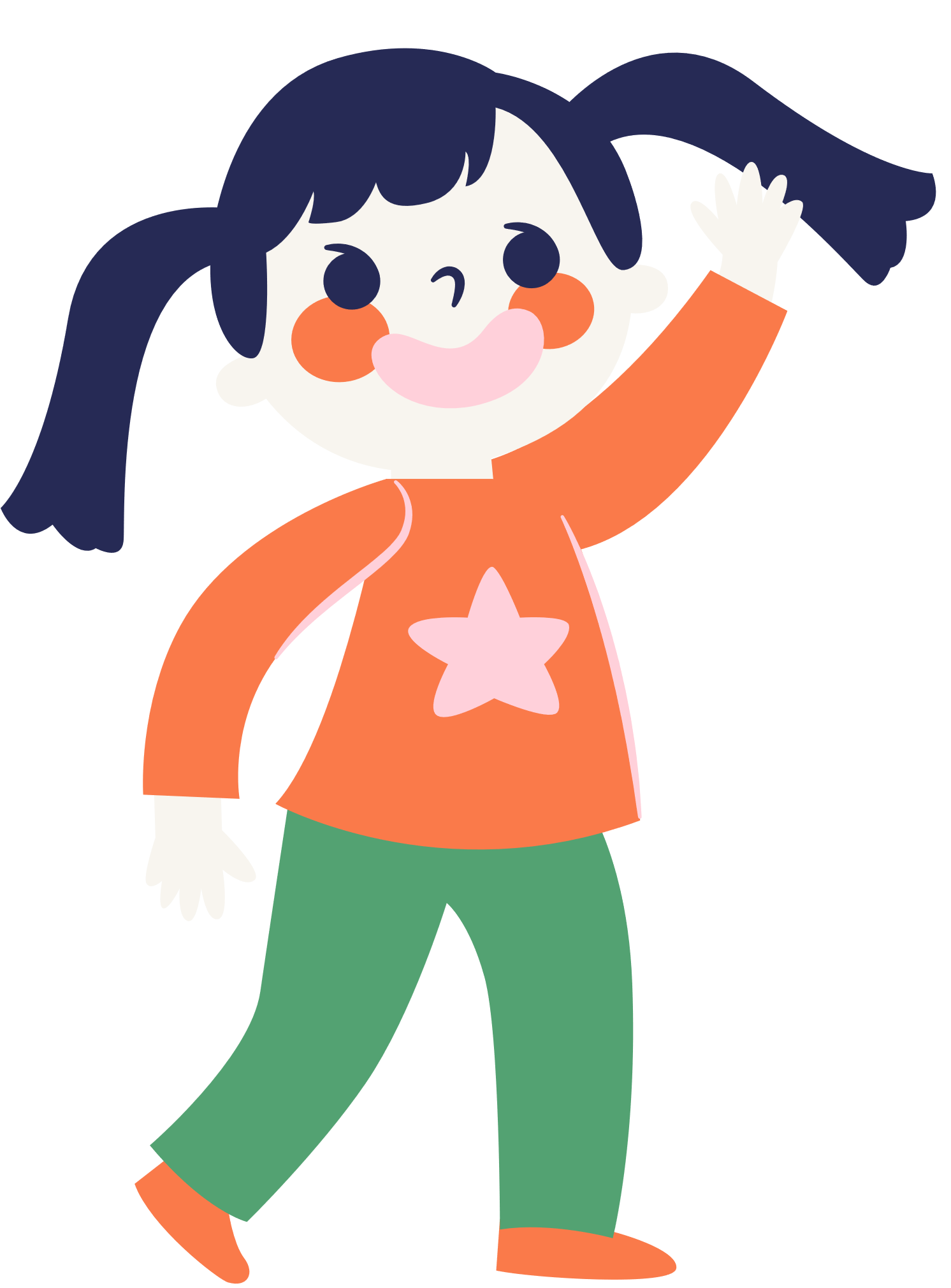 a) Nếu em là bạn Cáo trong tình huống trên em sẽ làm gì?
b) Bạn Cáo nên nhận lỗi, sửa lỗi như thế nào?
Nếu là bạn Cáo trong tình huống trên, em sẽ làm gì? Bạn Cáo nên nhận lỗi, sửa lỗi như thế nào?
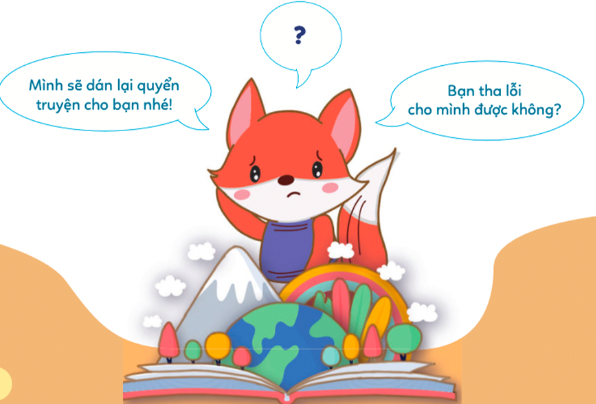 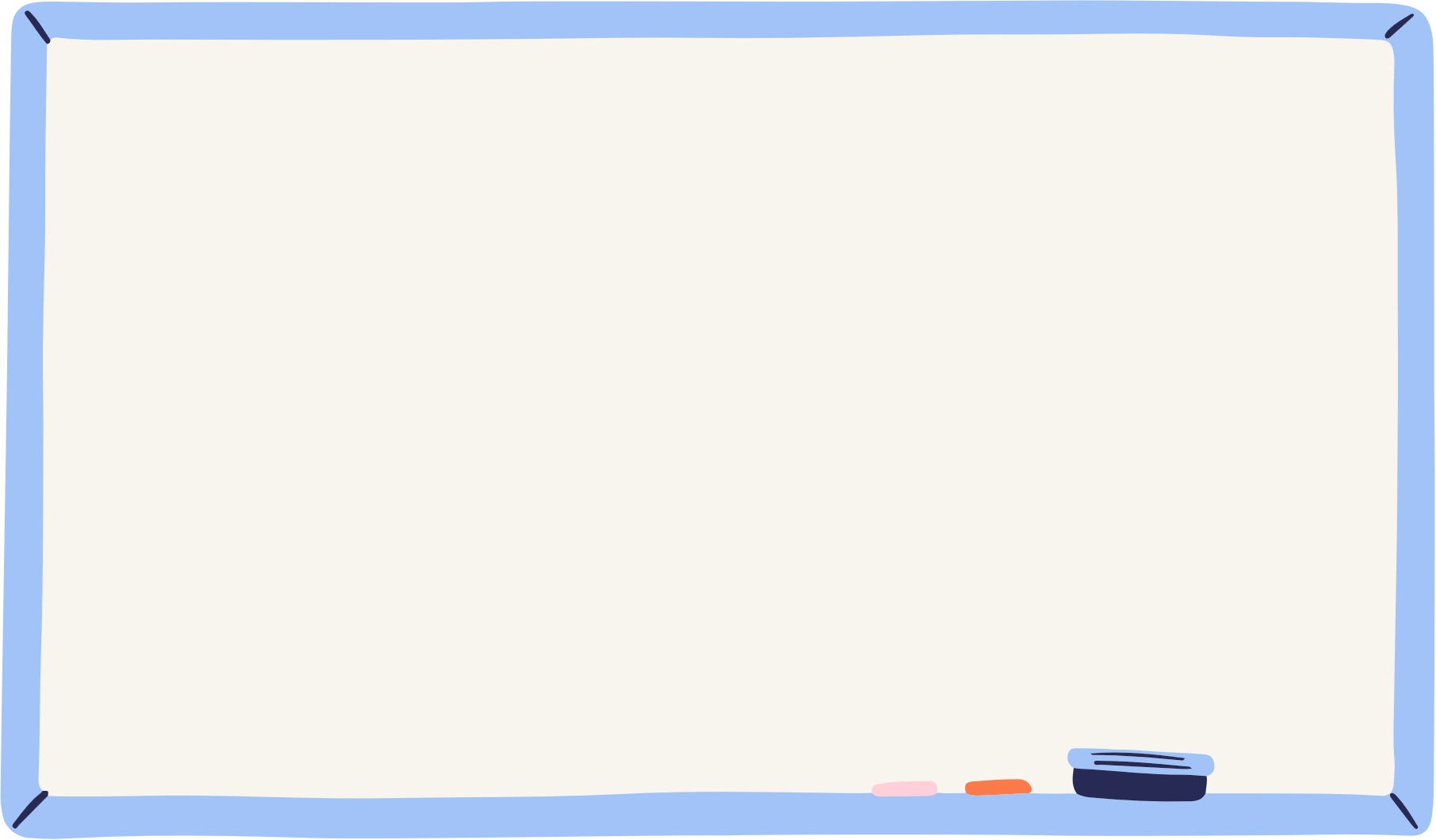 THẢO LUẬN NHÓM 4
- Nhóm 1 và nhóm 2 thảo luận câu hỏi số 1: Nếu em là bạn Cáo trong tình huống trên em sẽ làm gì?
- Nhóm 3 và nhóm 4 thảo luận câu hỏi số 2: Bạn Cáo nên nhận lỗi, sửa lỗi như thế nào?
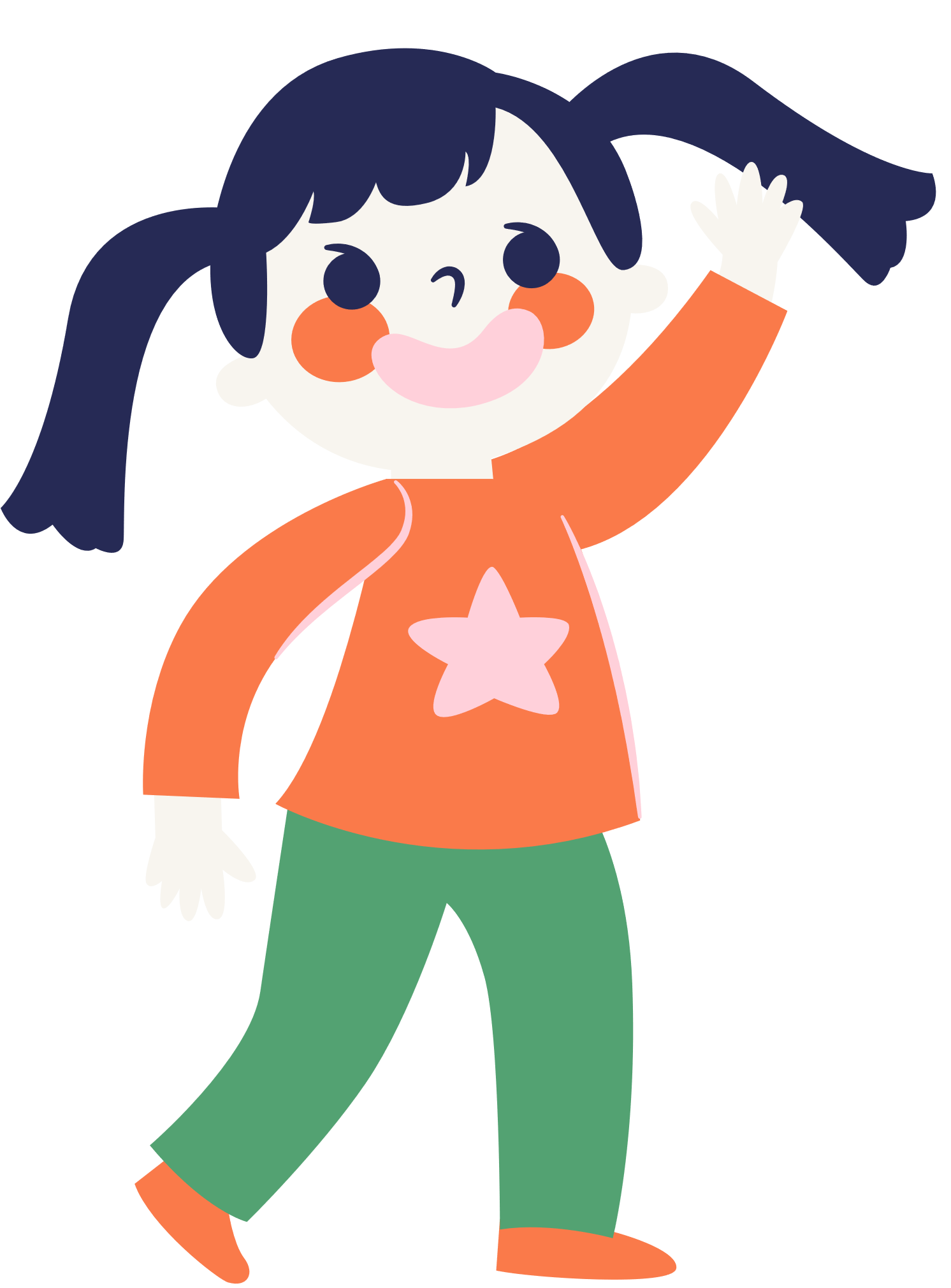 Nhóm 1: Nếu em là Bạn Cáo trong tình huống trên em sẽ làm gì?
Nhóm 2: Bạn Cáo nên nhận lỗi, sửa lỗi THẾ NÀO?
Nếu em là Bạn Cáo trong tình huống trên em sẽ làm gì?
Bạn Cáo nên nhận lỗi, sửa lỗi THẾ NÀO?
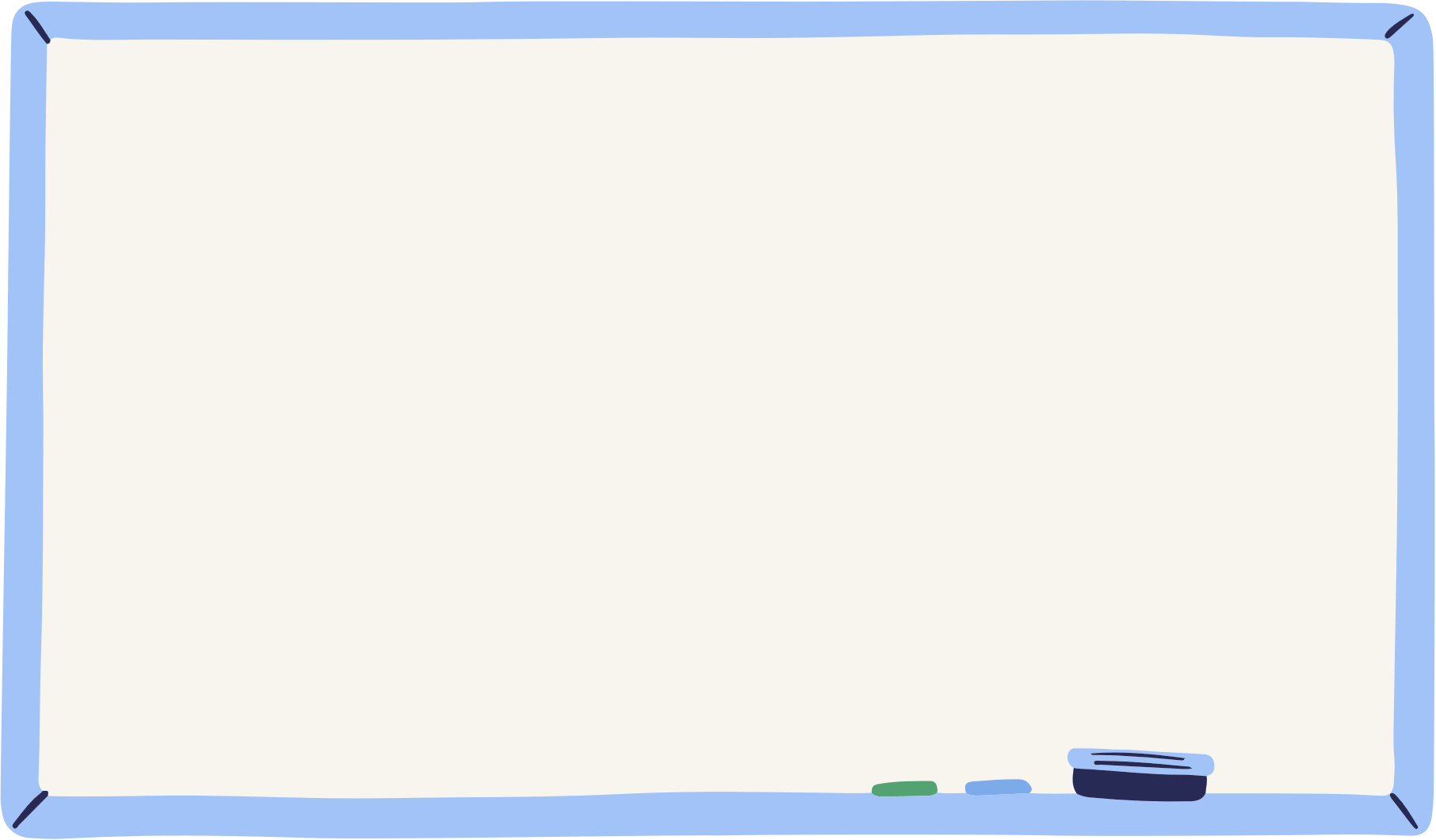 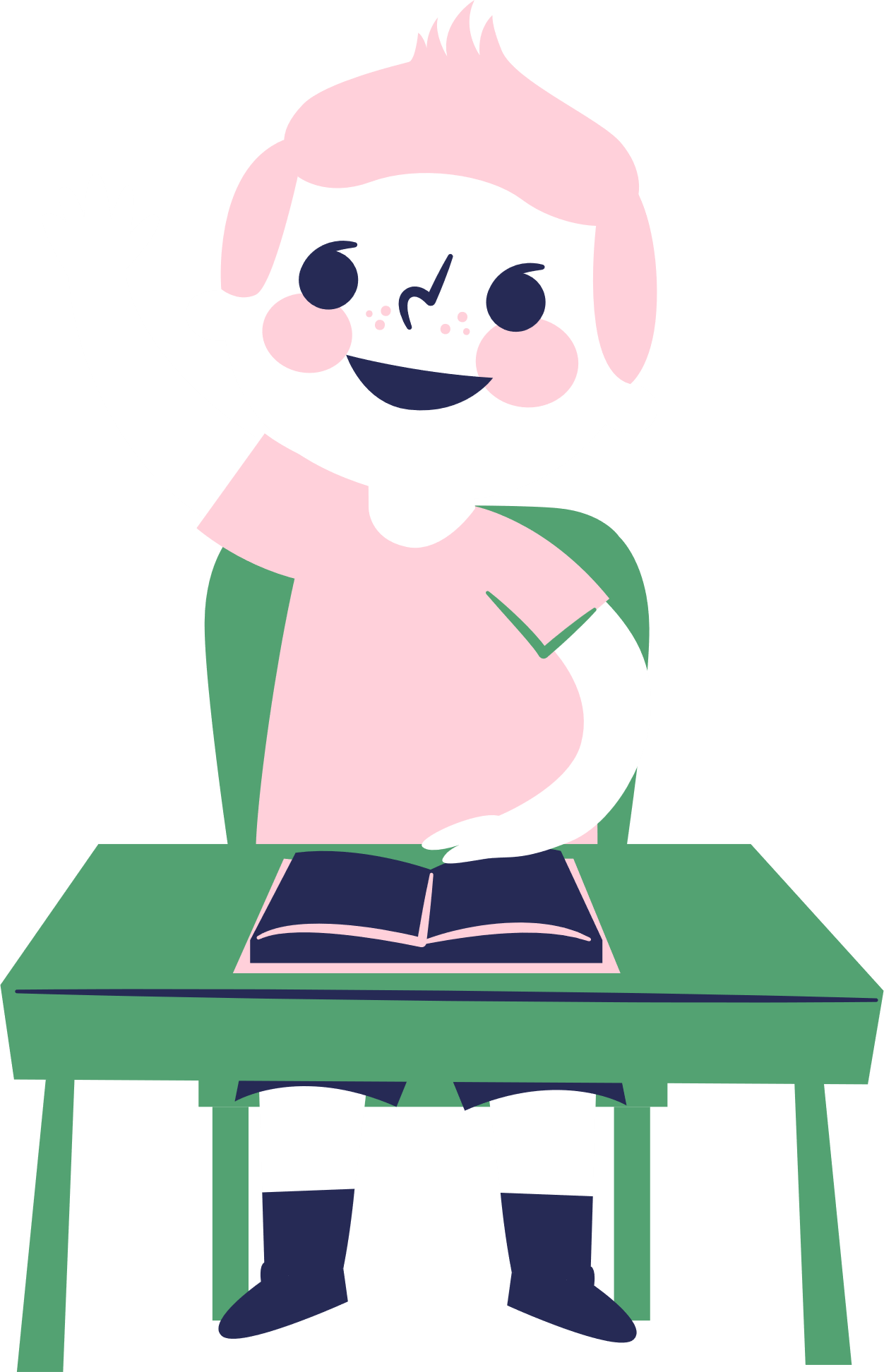 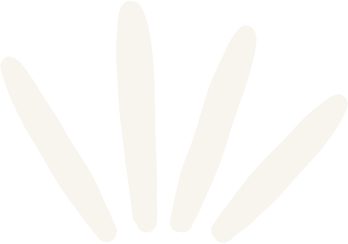 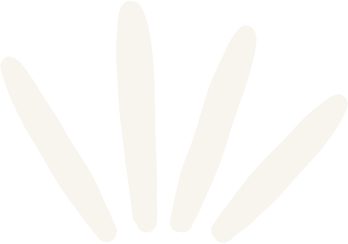 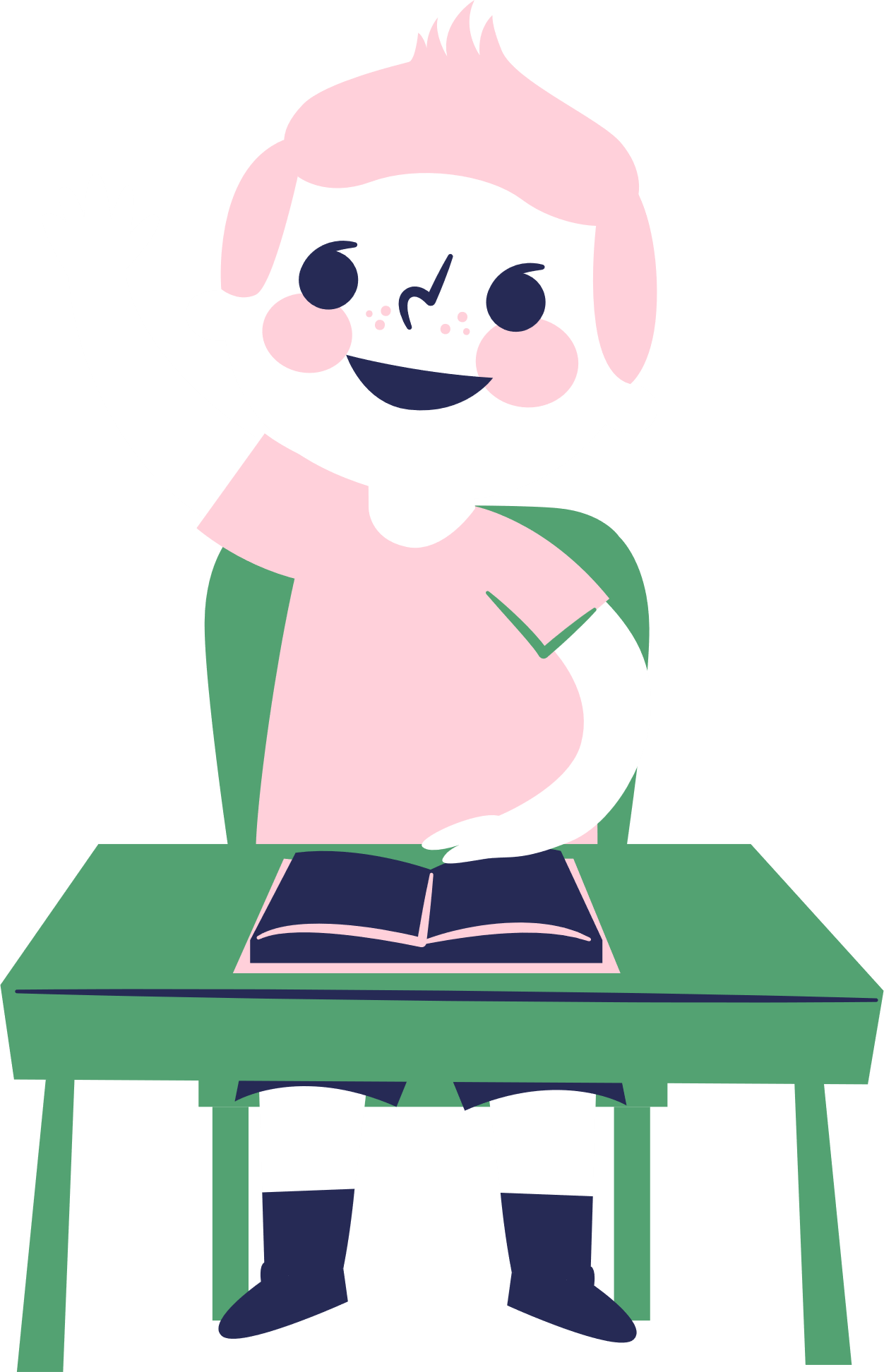 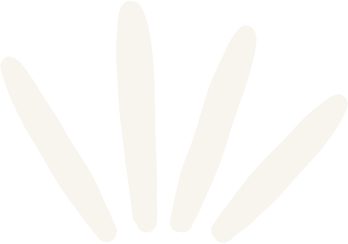 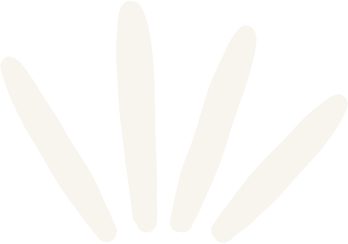 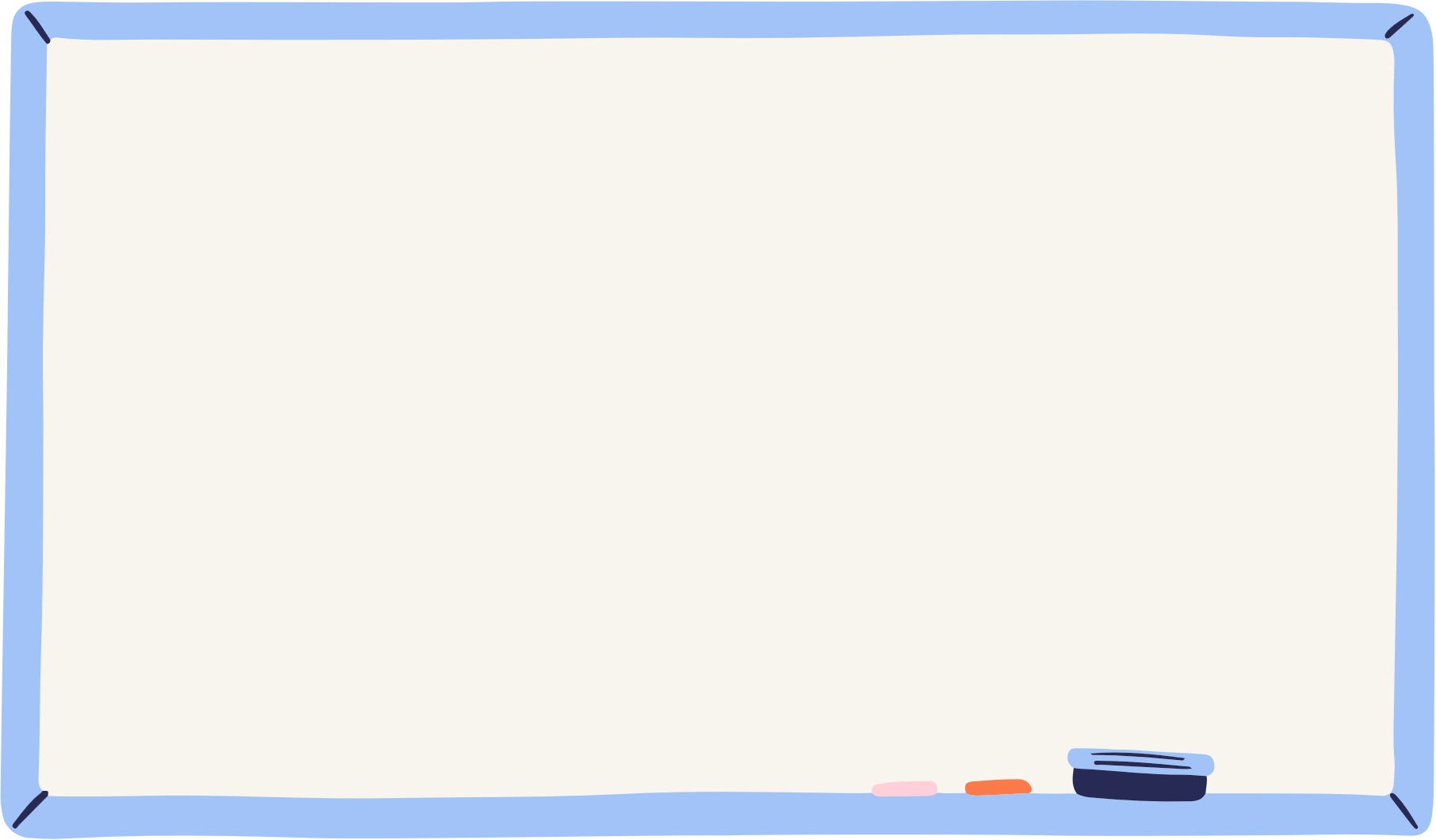 KẾT LUẬN
Khi mắc lỗi, nên thể hiện việc nhận lỗi và sửa lỗi một cách chân thành qua những việc làm cụ thể dưới đây:
+ Nói lời xin lỗi chân thành.
+ Sẵn sàng đền bù thiệt hại do lỗi lầm mình gây ra.
+ Thể hiện mong muốn được người bị hại tha lỗi.
+ Nói lời hứa và rút kinh nghiệm sẽ không phạm lại lỗi mắc phải.
2. Lời xin lỗi chân thành dễ dàng được chấp nhận, còn lời xin lỗi không chân thành khó lòng được người khác chấp nhận.
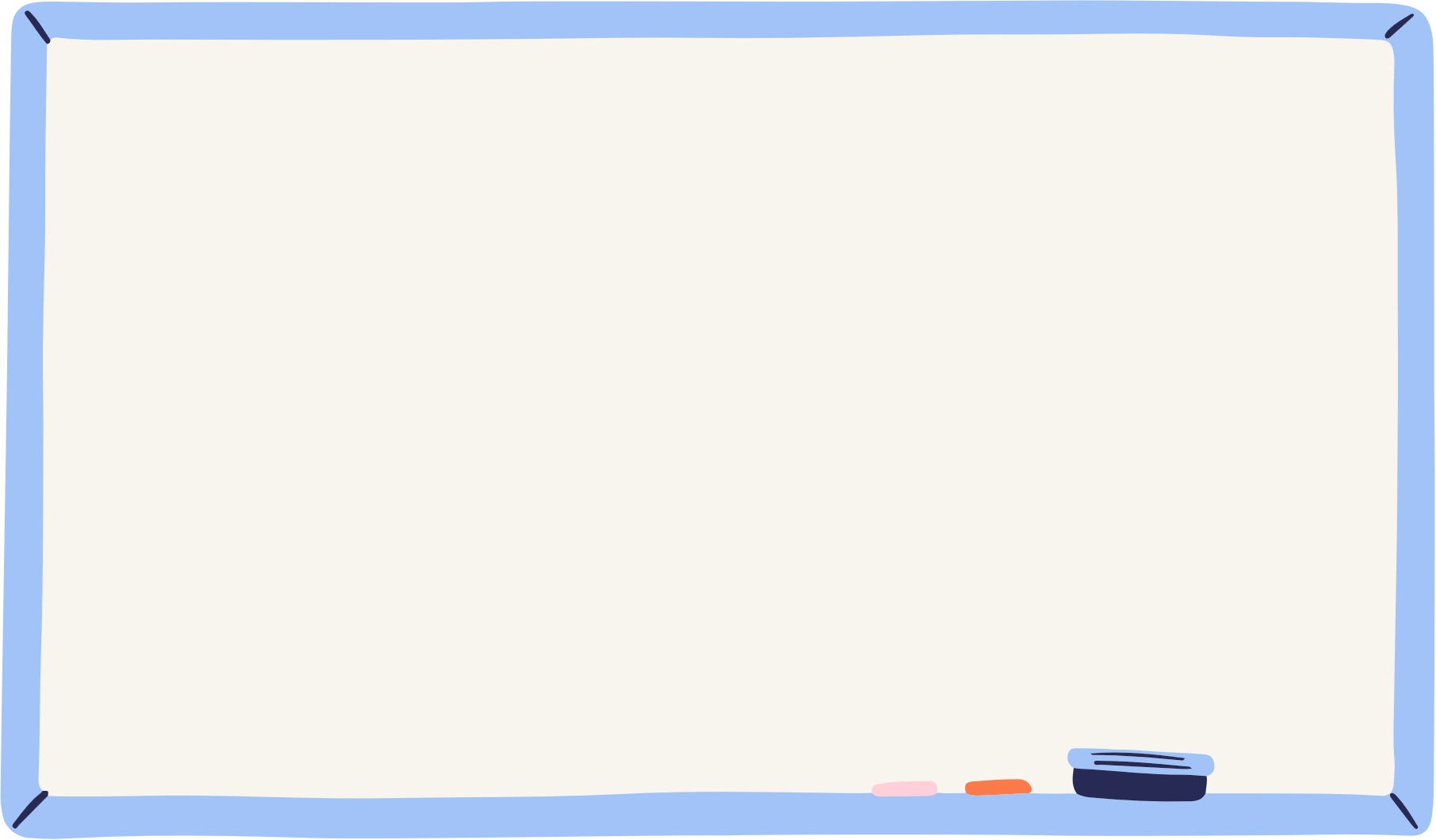 HOẠT ĐỘNG 3
TRAO ĐỔI VÌ SAO 
CẦN NHẬN LỖI VÀ SỬA LỖI
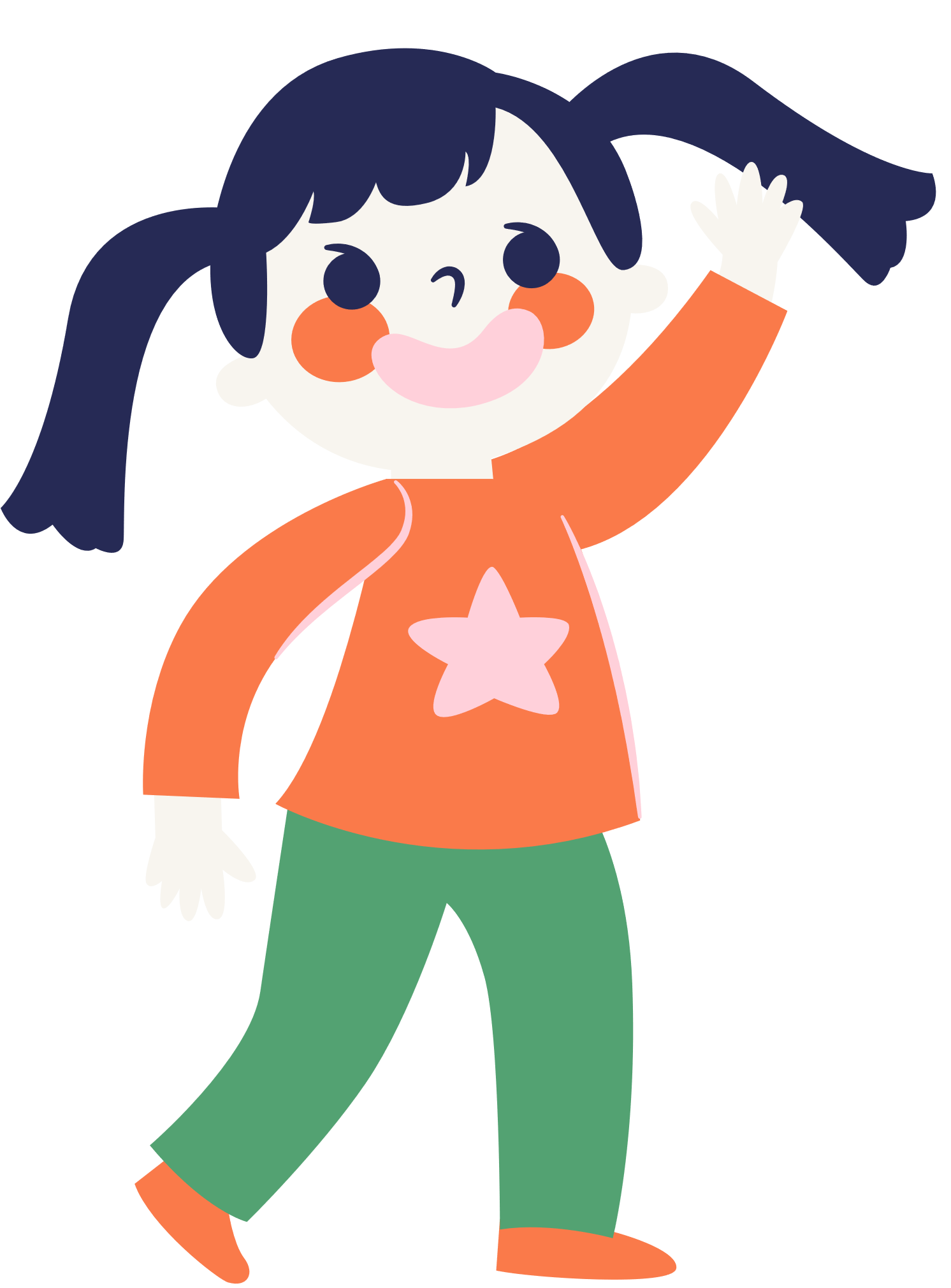 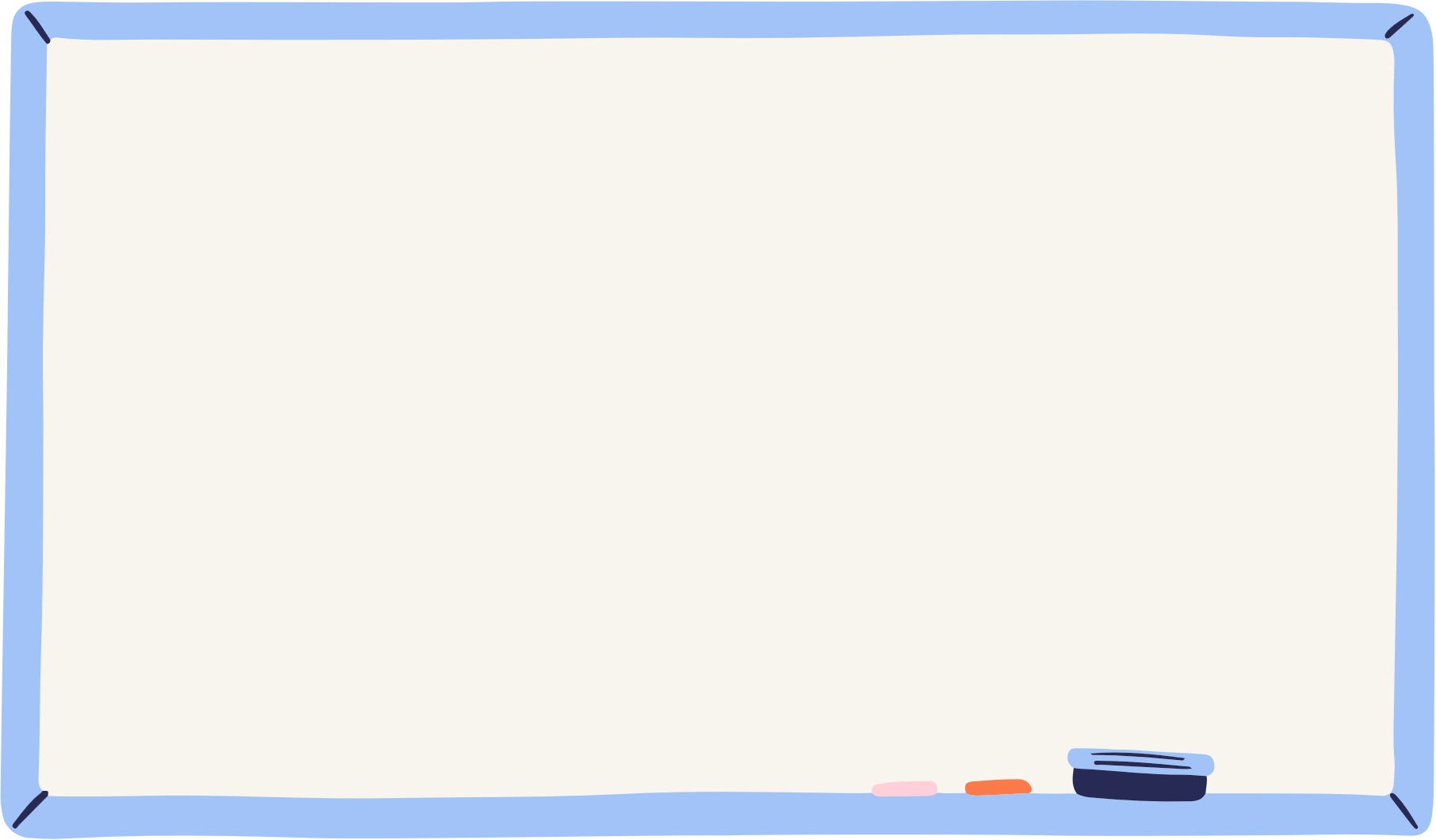 Thảo luận theo vòng tròn trả lời câu hỏi sau:
+ Việc bạn Cáo nhận lỗi và sửa lỗi có thể mang đến điều gì?
+ Theo em, bạn Cáo sẽ cảm thấy như thế nào sau khi nhận lỗi và sửa lỗi?
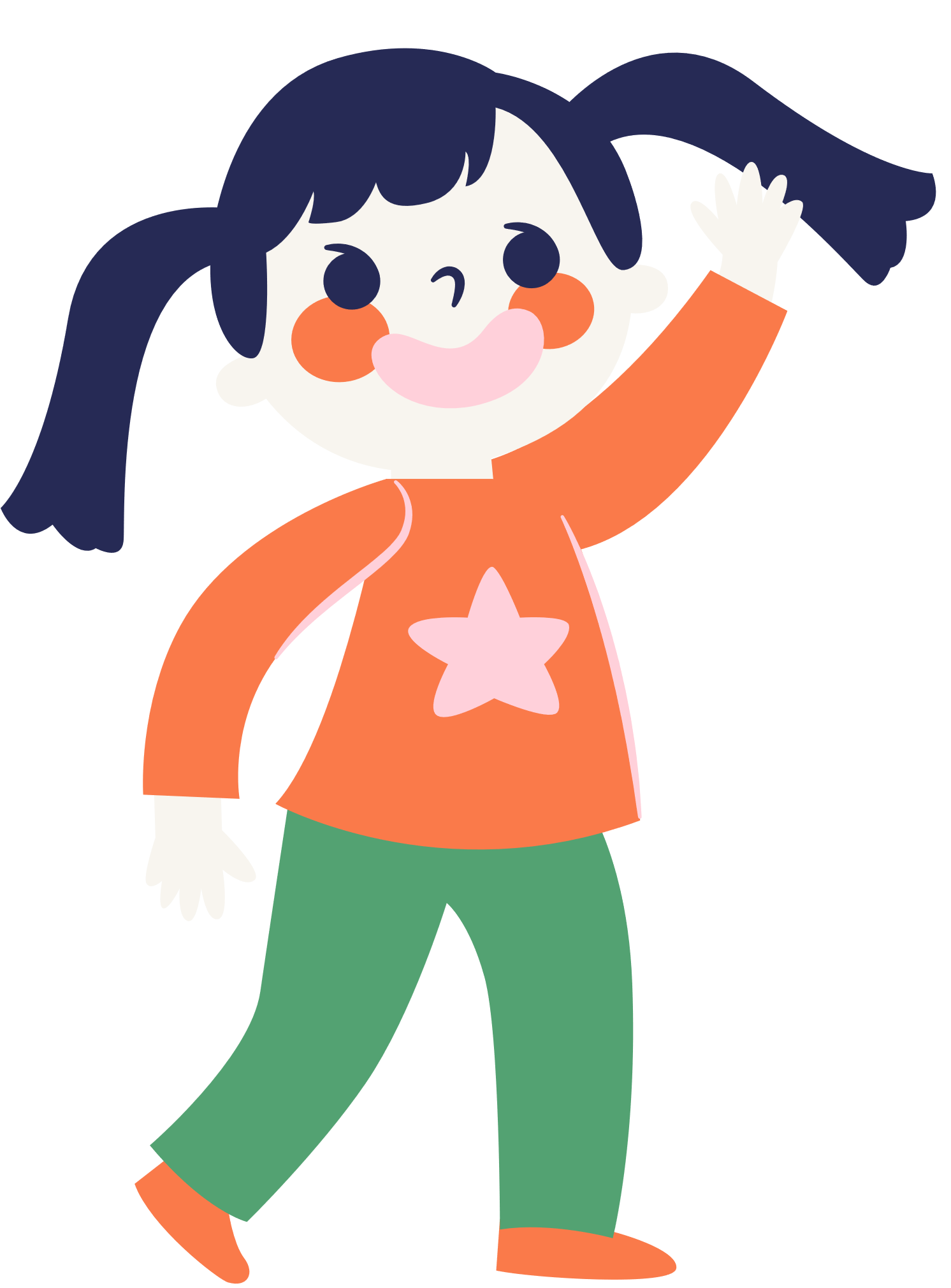 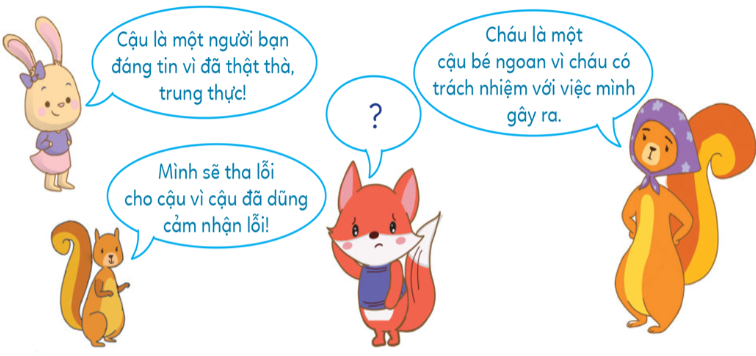 Bạn Cáo nhận lỗi và sửa lỗi được các bạn tha lỗi và yêu quý hơn.
Bạn Cáo cảm thấy vui vẻ hơn.
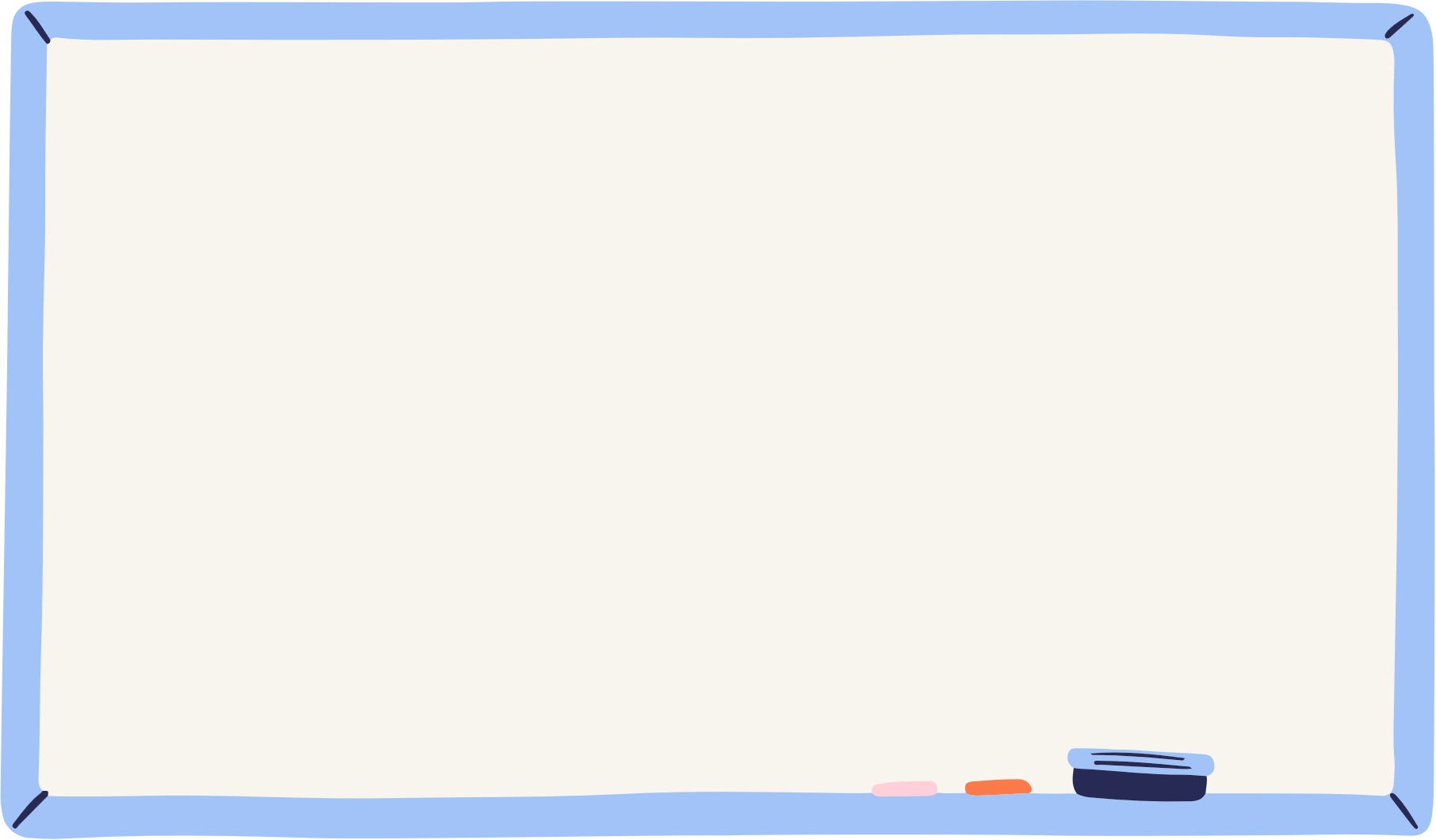 KẾT LUẬN
Người biết nhận lỗi sửa lỗi sẽ dễ được sự tha lỗi, được mọi người tin tưởng và khen ngợi. Bản thân người mắc lỗi sẽ cảm thấy  thoải mái, không còn áy náy.
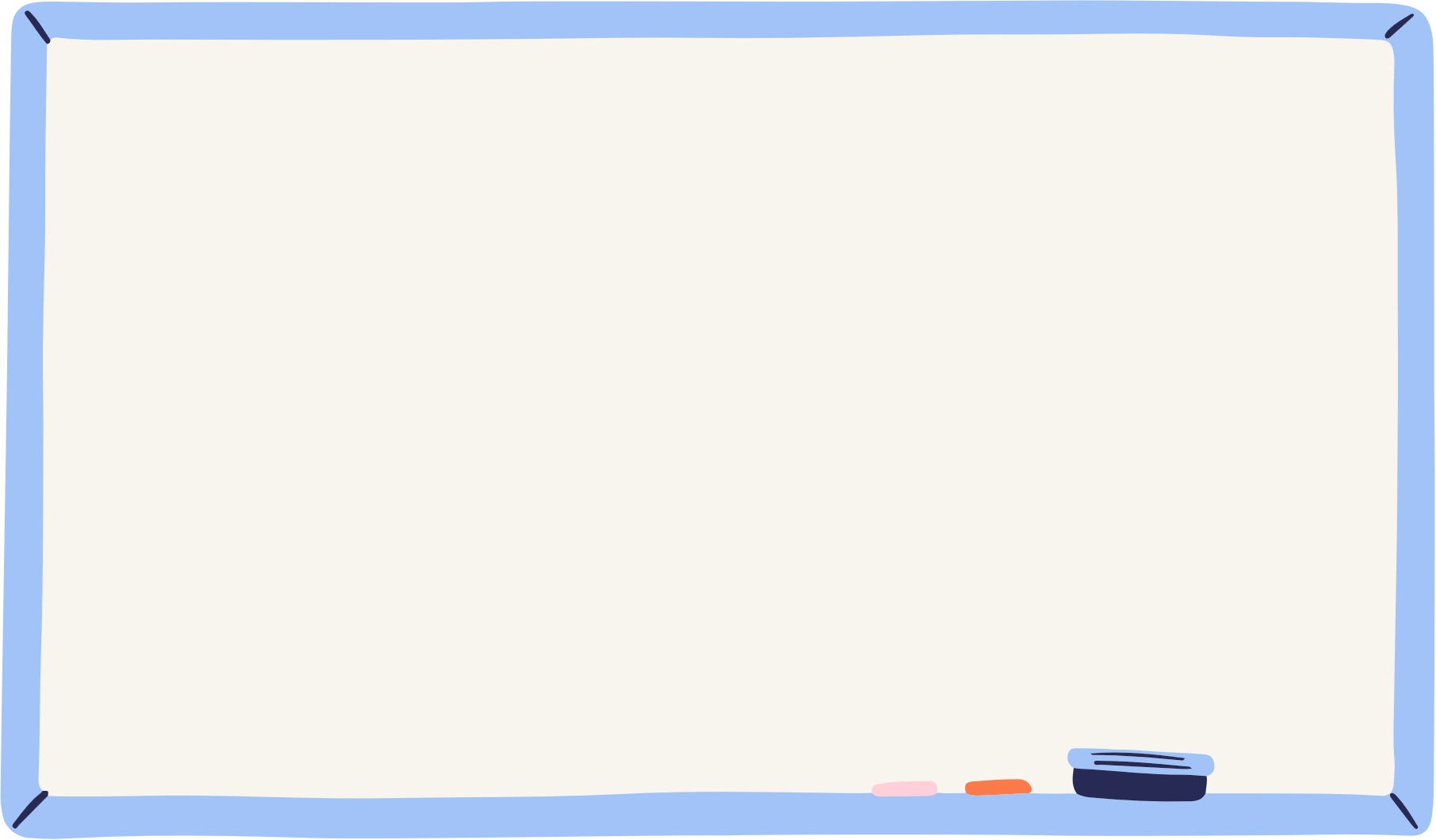 HOẠT ĐỘNG 4
BÀY TỎ Ý KIẾN
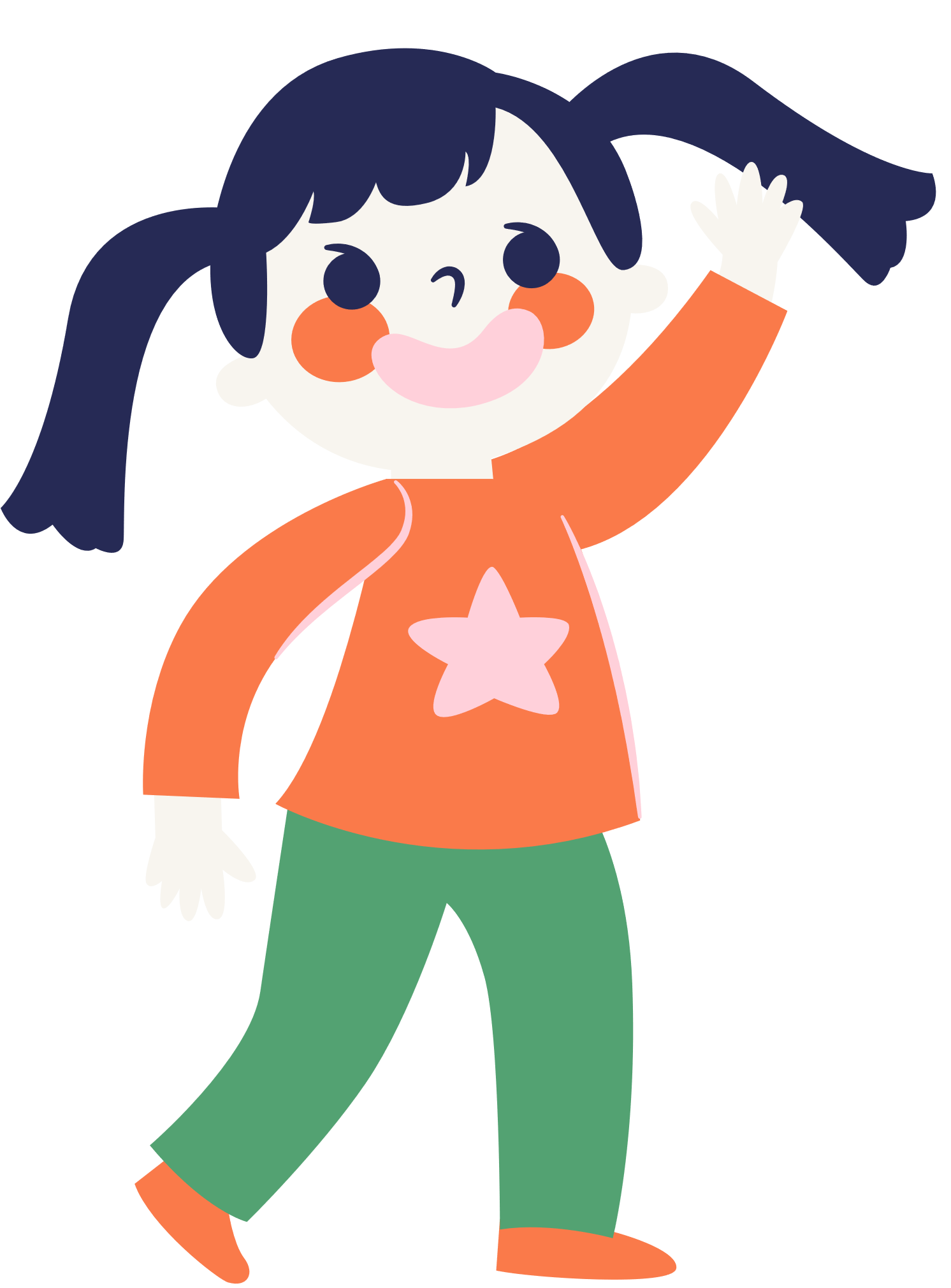 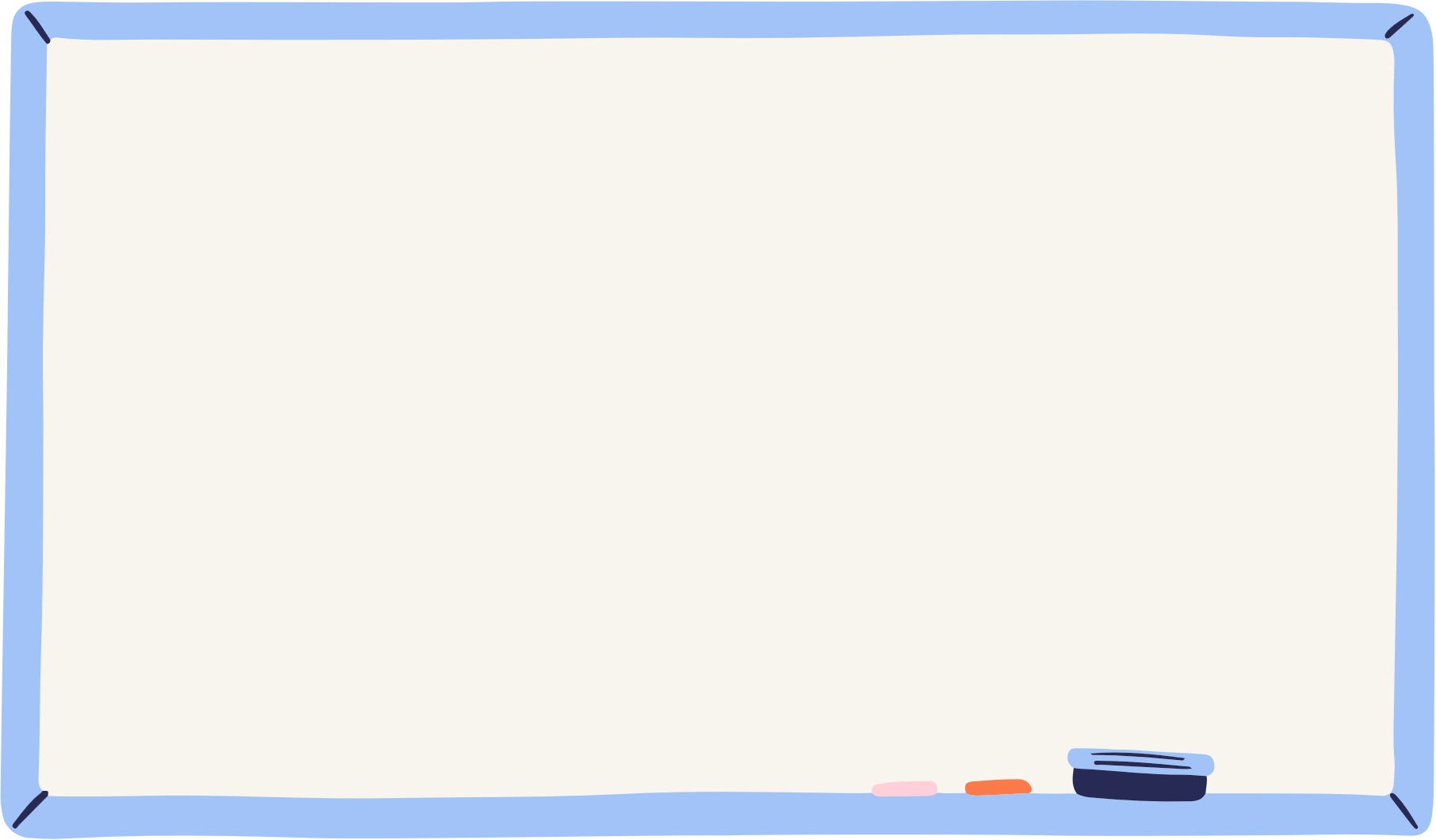 Em đồng tình hoặc không đồng tình với ý kiến nào dưới đây?
 Vì sao? 
A. 	Chỉ cần nhận lỗi, sửa lỗi với người lớn.
B. 	Chỉ cần nhận lỗi, sửa lỗi khi có người khác biết.
C. 	Khi mắc lỗi, không cần nhận lỗi vì mọi người sẽ quên. 
D. 	Cần nhận lỗi và tìm cách sửa chữa sau khi mắc lỗi.
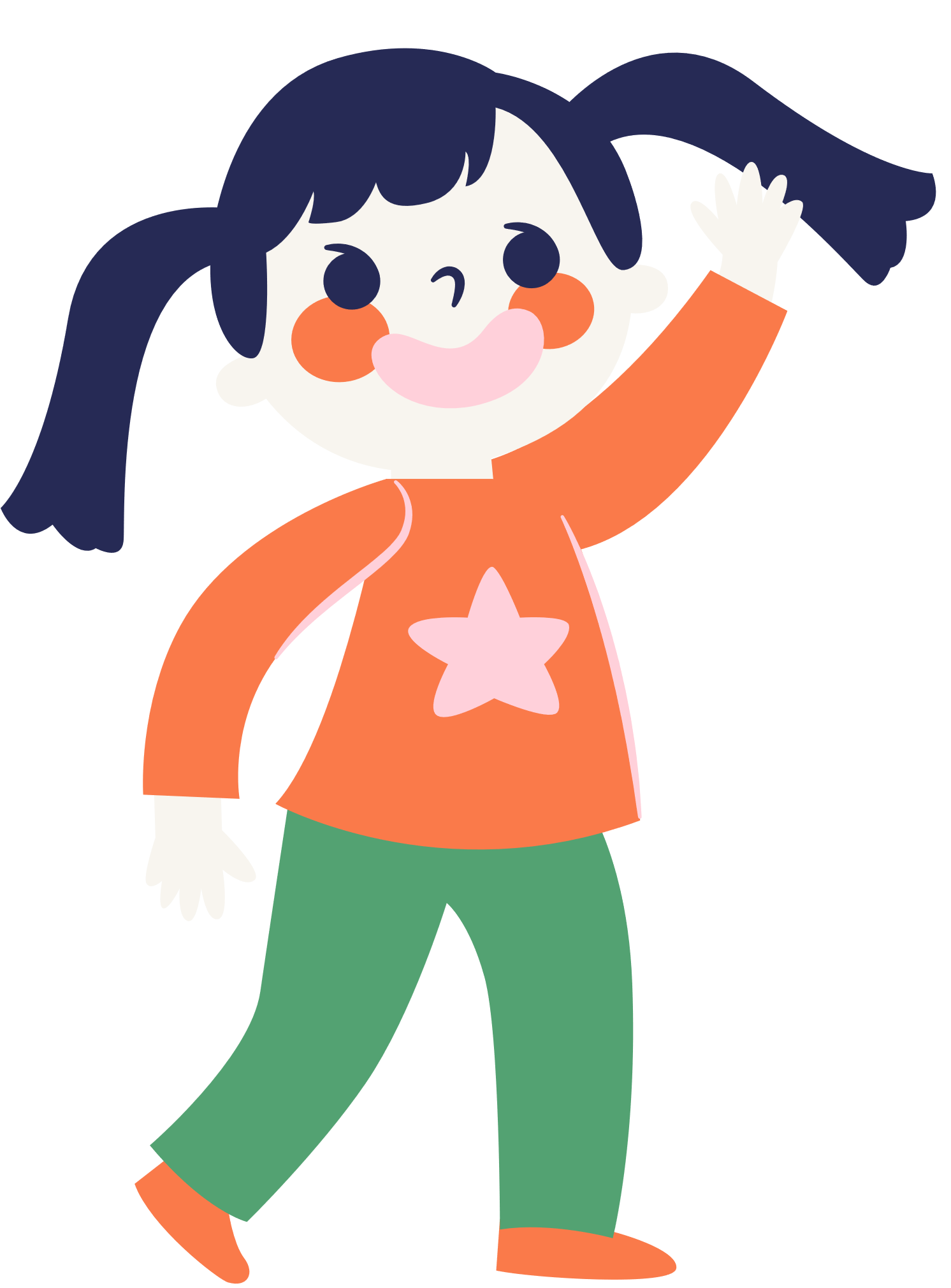 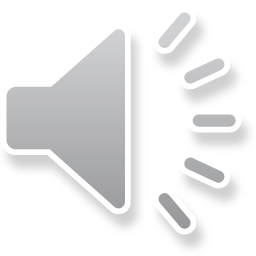 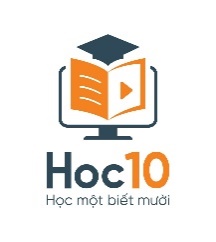 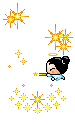 VÒNG QUAY 
MAY MẮN
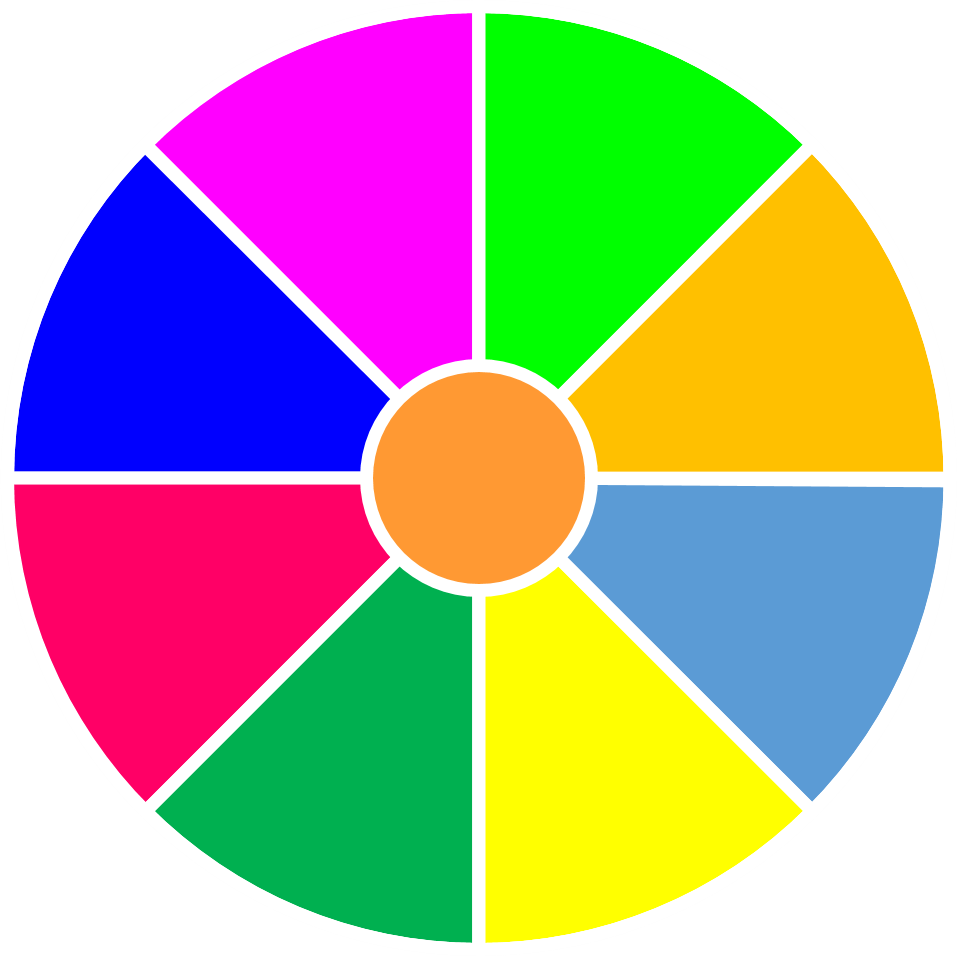 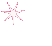 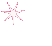 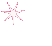 1
4
2
3
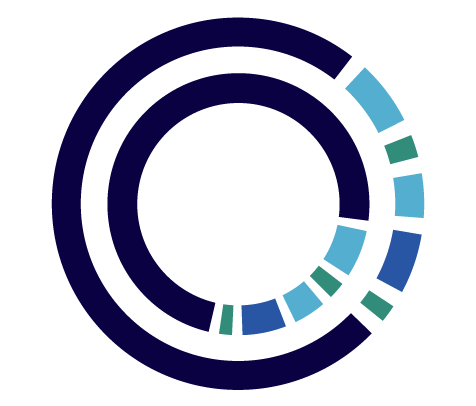 1
2
2
3
3
4
4
1
STOP
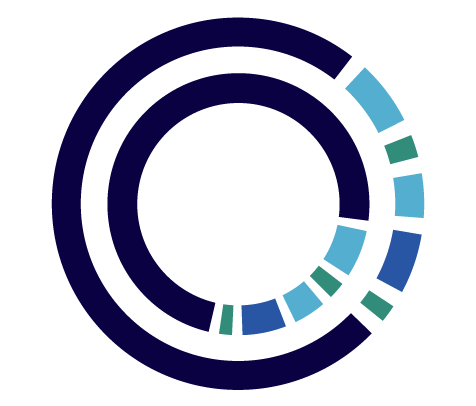 Hoàn thành
PLAY
[Speaker Notes: Hướng dẫn: GV click vào các ô số 1-4 để hiện câu hỏi tương ứng.
Sau khi HS trả lời đúng, GV click vào PLAY để xoay lấy điểm, click vào STOP để dừng lại lấy kết quả.
Sau khi hoàn thành hết các câu hỏi, GV ấn vào vị trí ngoài các biểu tượng để xuất hiện chữ “Hoàn thành” => click vào “Hoàn thành” để chuyển đến nội dung học tiếp theo.]
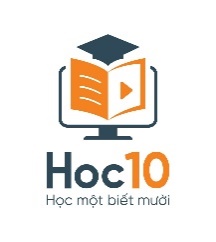 Em đồng tình hay không đồng tình với ý kiến sau đây? Hãy giải thích vì sao?
“Chỉ cần nhận lỗi, sửa lỗi với người lớn”
Đồng tình
Không đồng tình
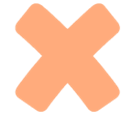 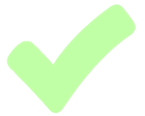 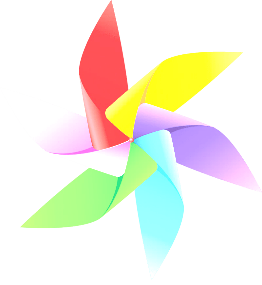 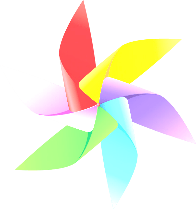 Về vòng quay
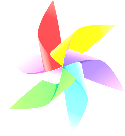 [Speaker Notes: Hướng dẫn: Sau khi HS trả lời đúng, GV click vào “Về vòng quay” để cho HS quay lấy điểm.]
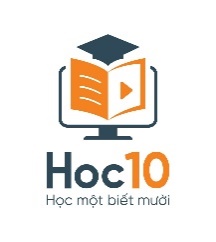 Em đồng tình hay không đồng tình với ý kiến sau đây? Hãy giải thích vì sao?
“Chỉ cần nhận lỗi, sửa lỗi khi có người khác biết.”
Đồng tình
Không đồng tình
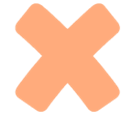 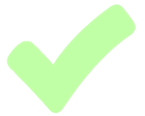 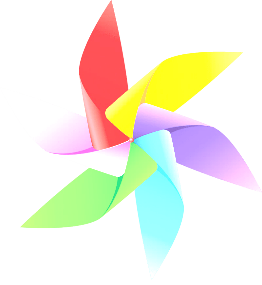 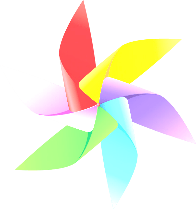 Về vòng quay
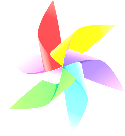 [Speaker Notes: Hướng dẫn: Sau khi HS trả lời đúng, GV click vào “Về vòng quay” để cho HS quay lấy điểm.]
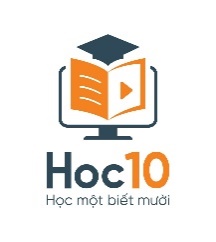 Em đồng tình hay không đồng tình với ý kiến sau đây? Hãy giải thích vì sao?
“Khi mắc lỗi, không cần nhận lỗi vì mọi người sẽ quên.”
Đồng tình
Không đồng tình
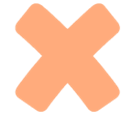 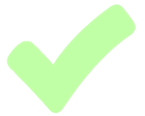 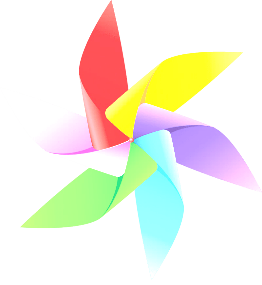 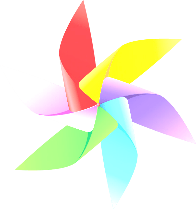 Về vòng quay
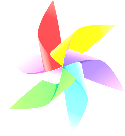 [Speaker Notes: Hướng dẫn: Sau khi HS trả lời đúng, GV click vào “Về vòng quay” để cho HS quay lấy điểm.]
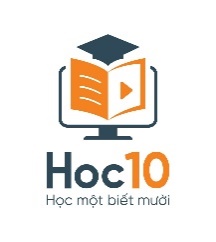 Em đồng tình hay không đồng tình với ý kiến sau đây? Hãy giải thích vì sao?
“Cần nhận lỗi và tìm cách sửa chữa sau khi mắc lỗi.
Đồng tình
Không đồng tình
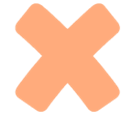 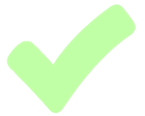 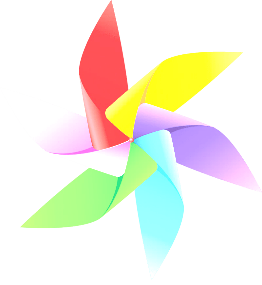 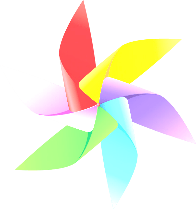 Về vòng quay
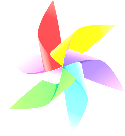 [Speaker Notes: Hướng dẫn: Sau khi HS trả lời đúng, GV click vào “Về vòng quay” để cho HS quay lấy điểm.]
Để kết nối cộng đồng giáo viên và nhận thêm nhiều tài liệu giảng dạy, 
mời quý thầy cô tham gia Group Facebook
theo đường link:
Hoc10 – Đồng hành cùng giáo viên tiểu học
Hoặc truy cập qua QR code
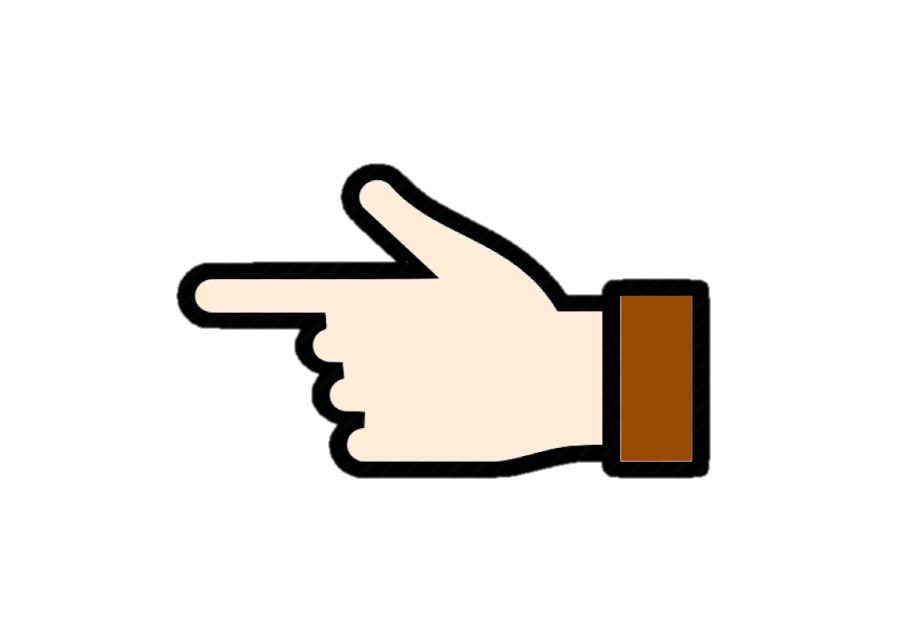 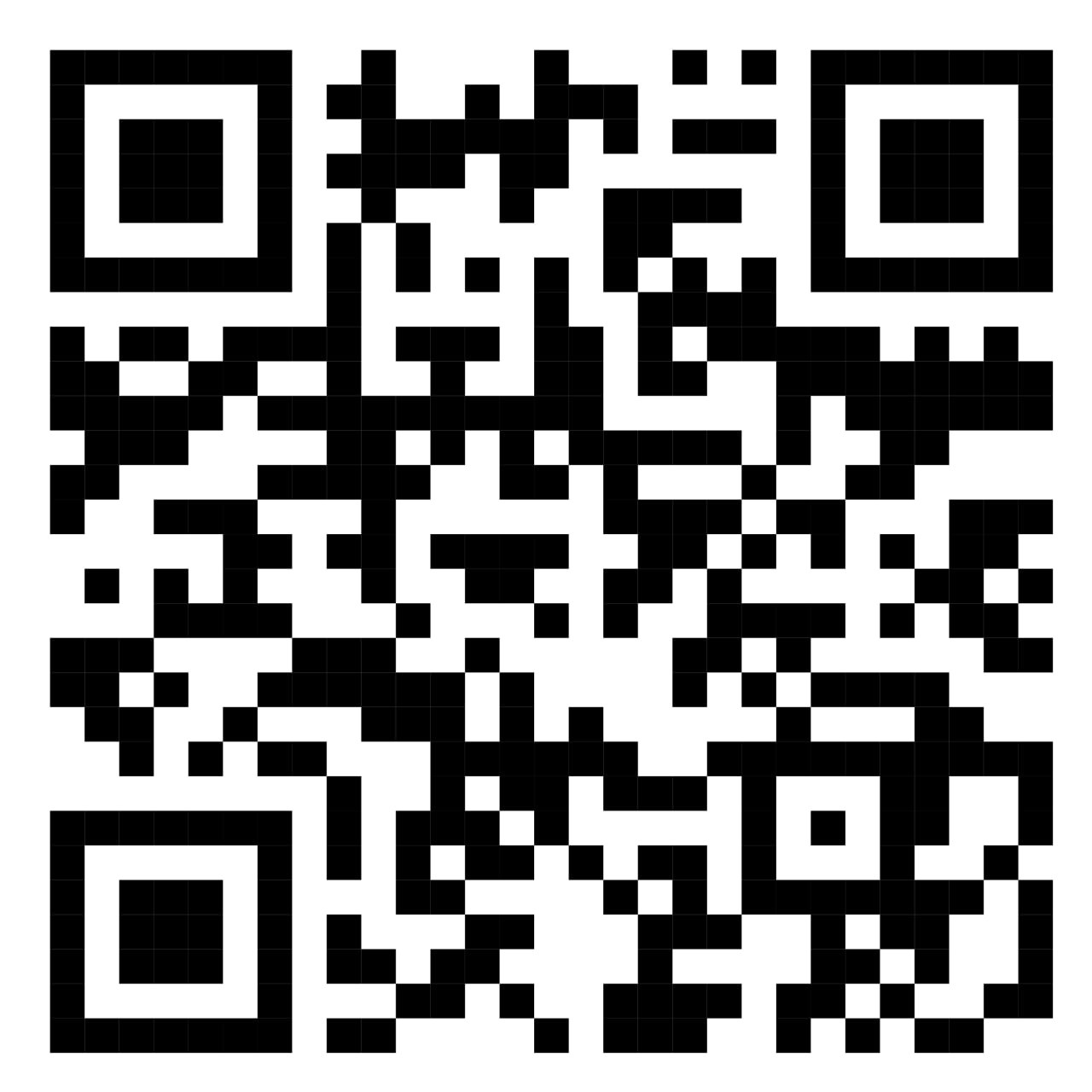